هوش مصنوعی(جستجو-بخش دوم)
صادق اسکندری - دانشکده علوم ریاضی، گروه علوم کامپیوتر
eskandari@guilan.ac.ir
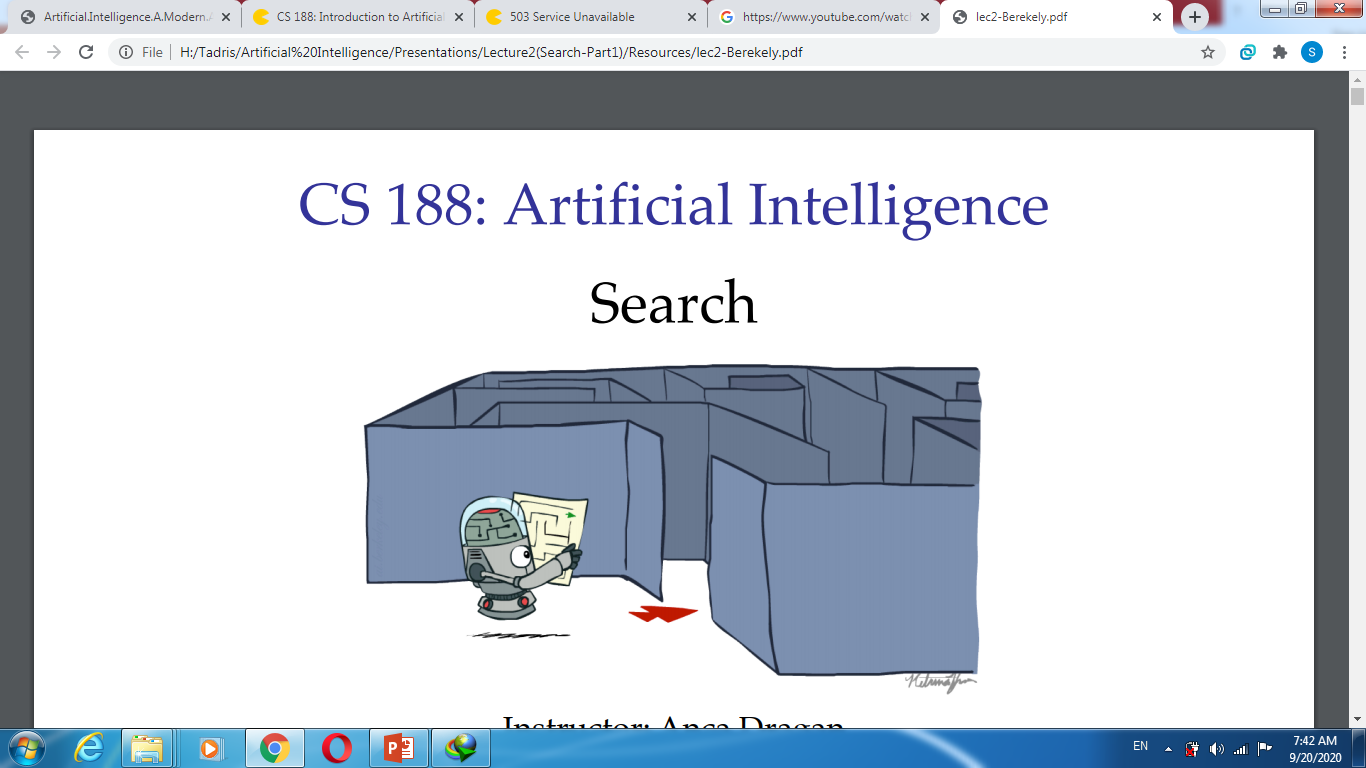 يادآوري ...
در مسائل برنامه ريزي، هدف تغيير وضعيت جهان از حالت فعلي به يك حالت هدف است.
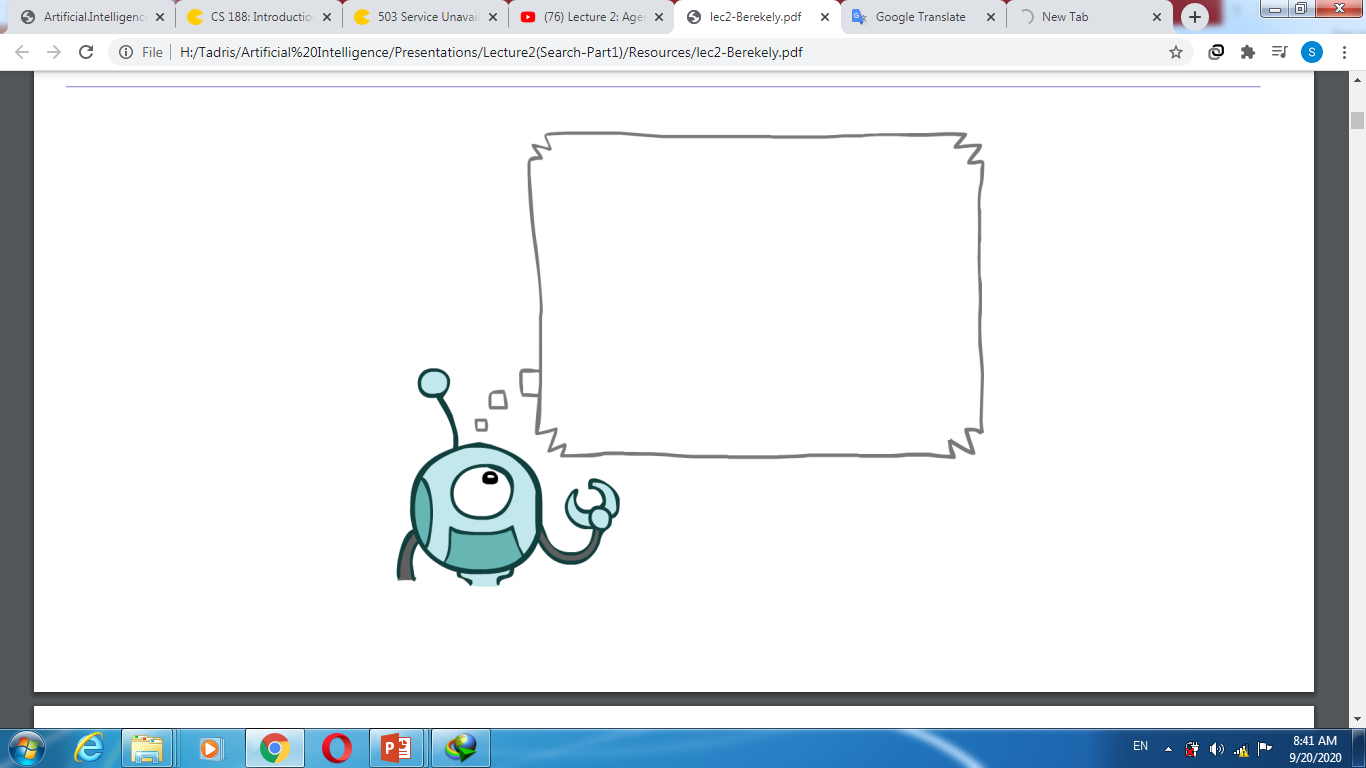 دنباله اي از اعمال
حالت فعلي جهان
حالت هدف
وظيفه يك عامل برنامه ريز، يافتن دنباله اي از اعمال است
 كه با انجام آنها، وضعيت جهان از حالت فعلي به حالت هدف
 تبديل مي شود. به اين عمل جستجو گفته مي شود.
يادآوري ...
يك مسئله جستجو شامل موارد زير است:
1- يك فضاي حالت (State Space)
2- مجموعه اعمال (Actions)
3- يك تابع بعدي (Successor Function)
4- يك تابع هزينه مسير
5- يك حالت اوليه (Initial State)
6- يك تابع تست هدف (Goal Test Function)
يادآوري ...
يك درخت جستجو يك درخت اگر-آنگاه براي برنامه ها و نتايج آنها است.
حالت اوليه ريشه درخت است
فرزندان معادل با حالت هاي بعدي هستند
حالت فعلي
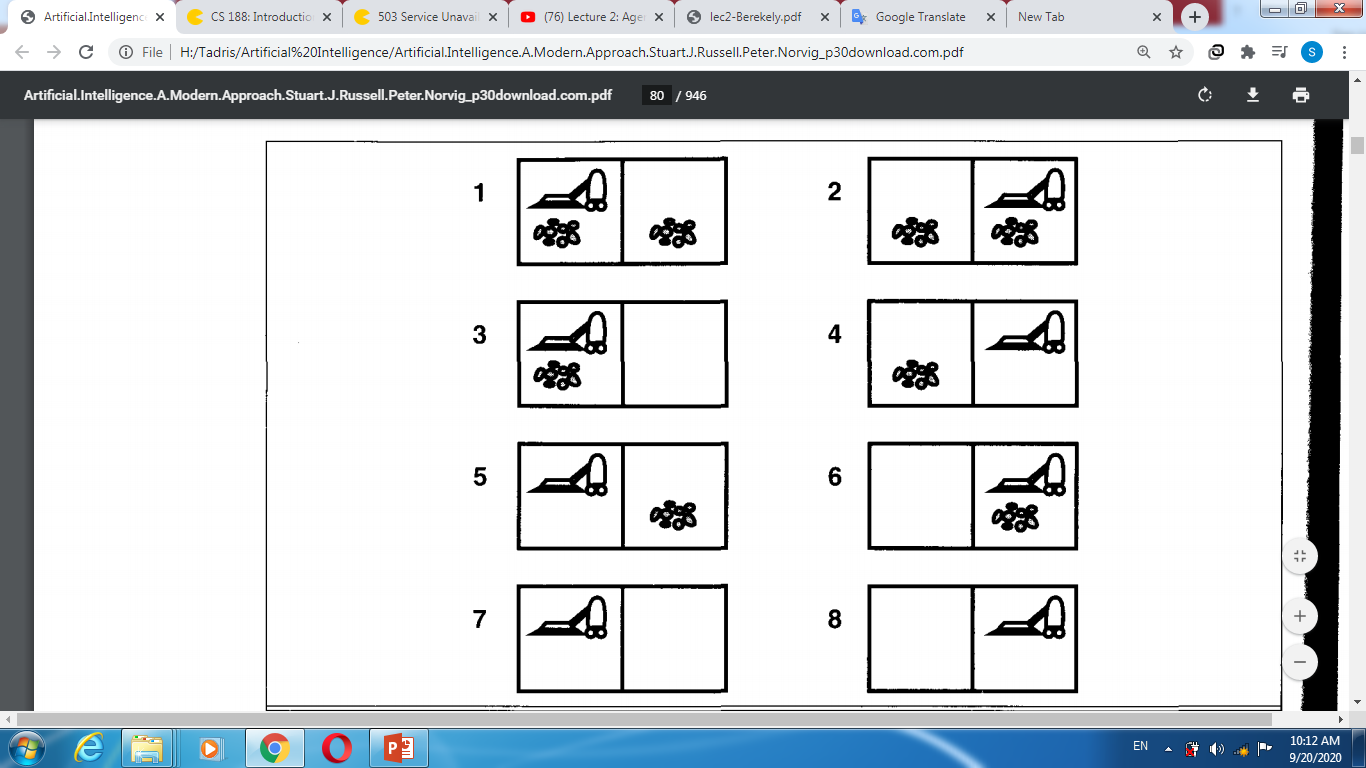 R
L
S
آينده هاي ممكن
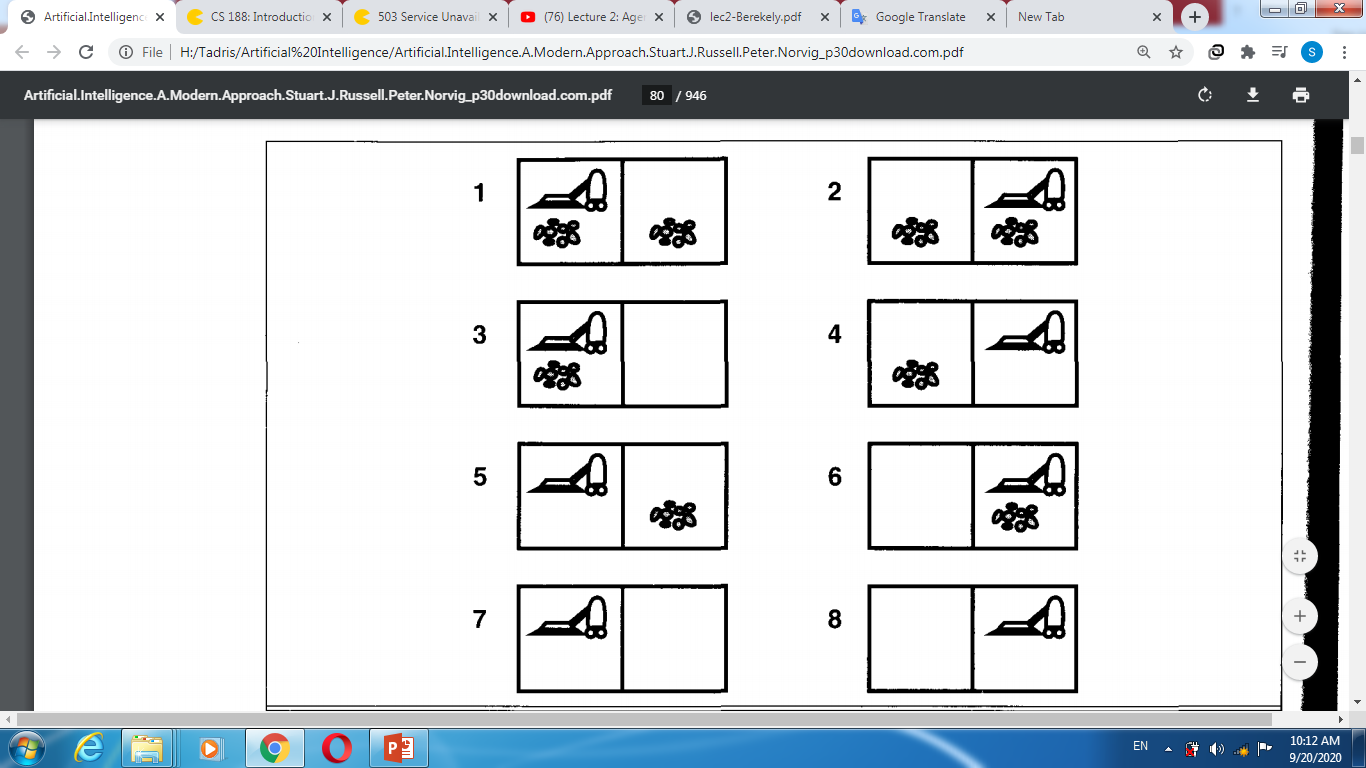 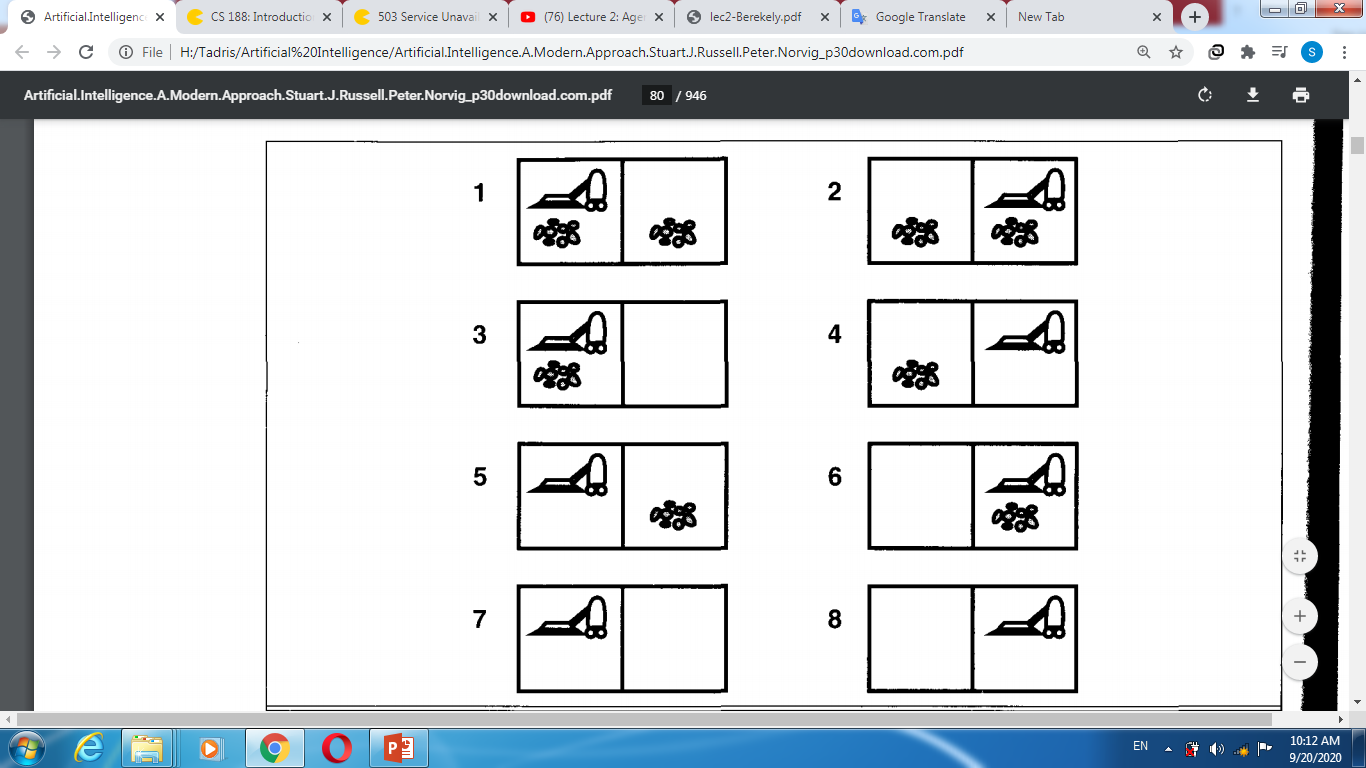 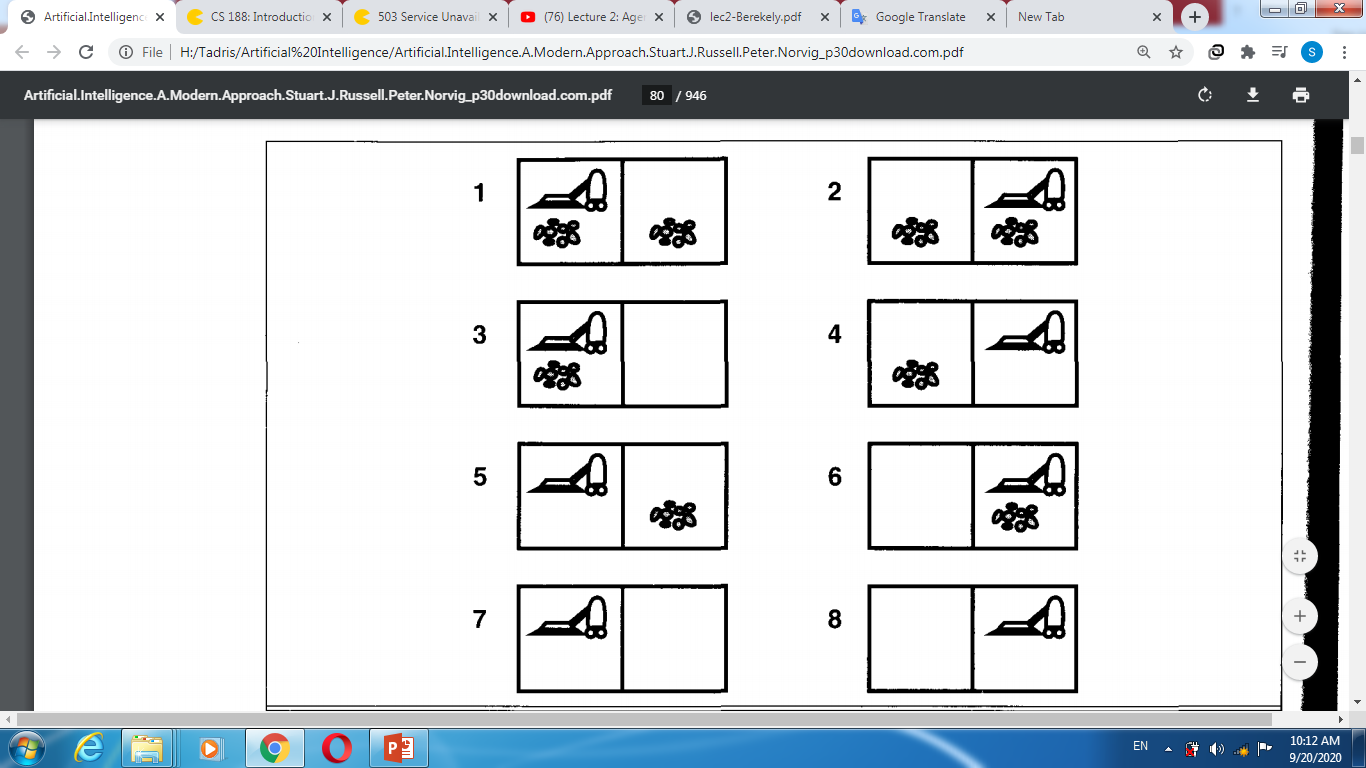 يادآوري ...
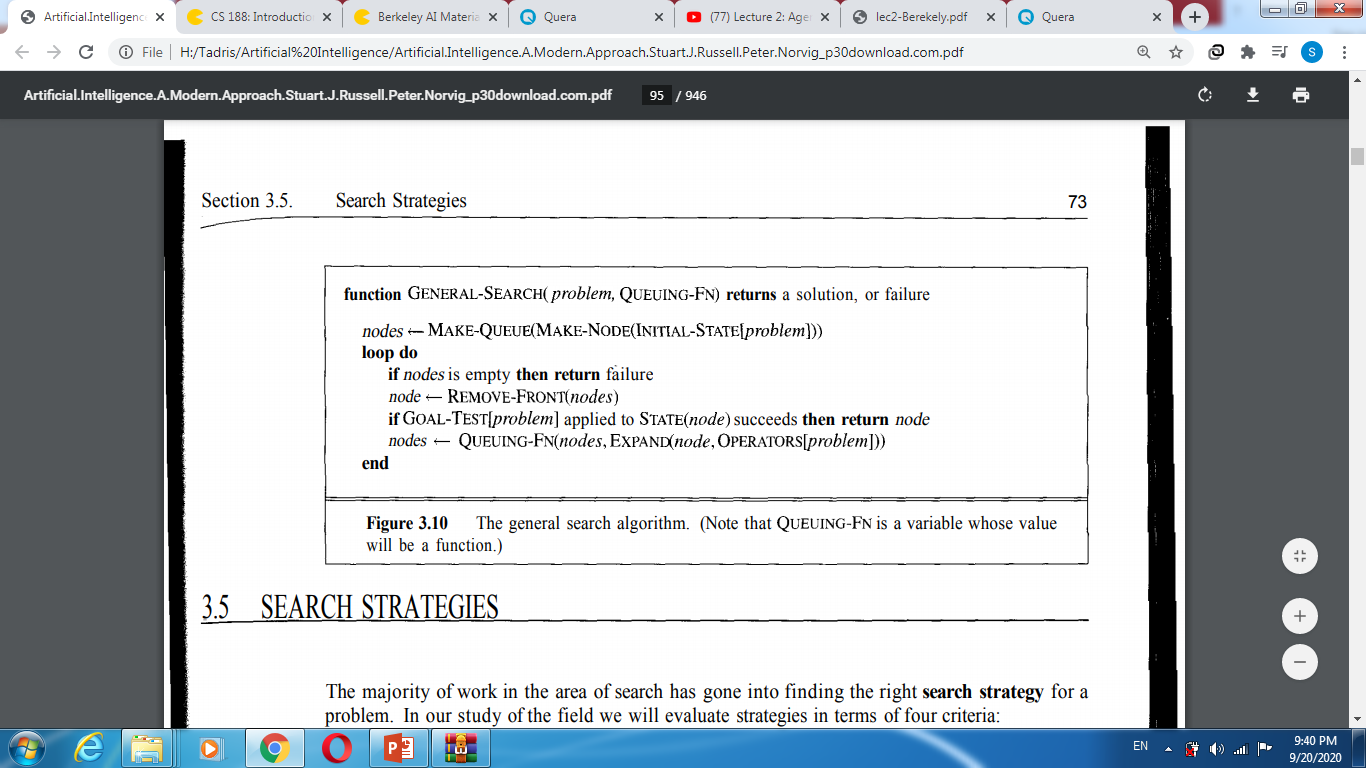 در زمان ايجاد درخت جستجو، تعدادي گره جديد توليد شده و منتظر بسط داده شدن هستند. اينكه كداميك 
بايد زودتر بررسي و بسط داده شوند، استراتژي جستجو ناميده مي شود.
يادآوري ...
استراتژی عمق اول
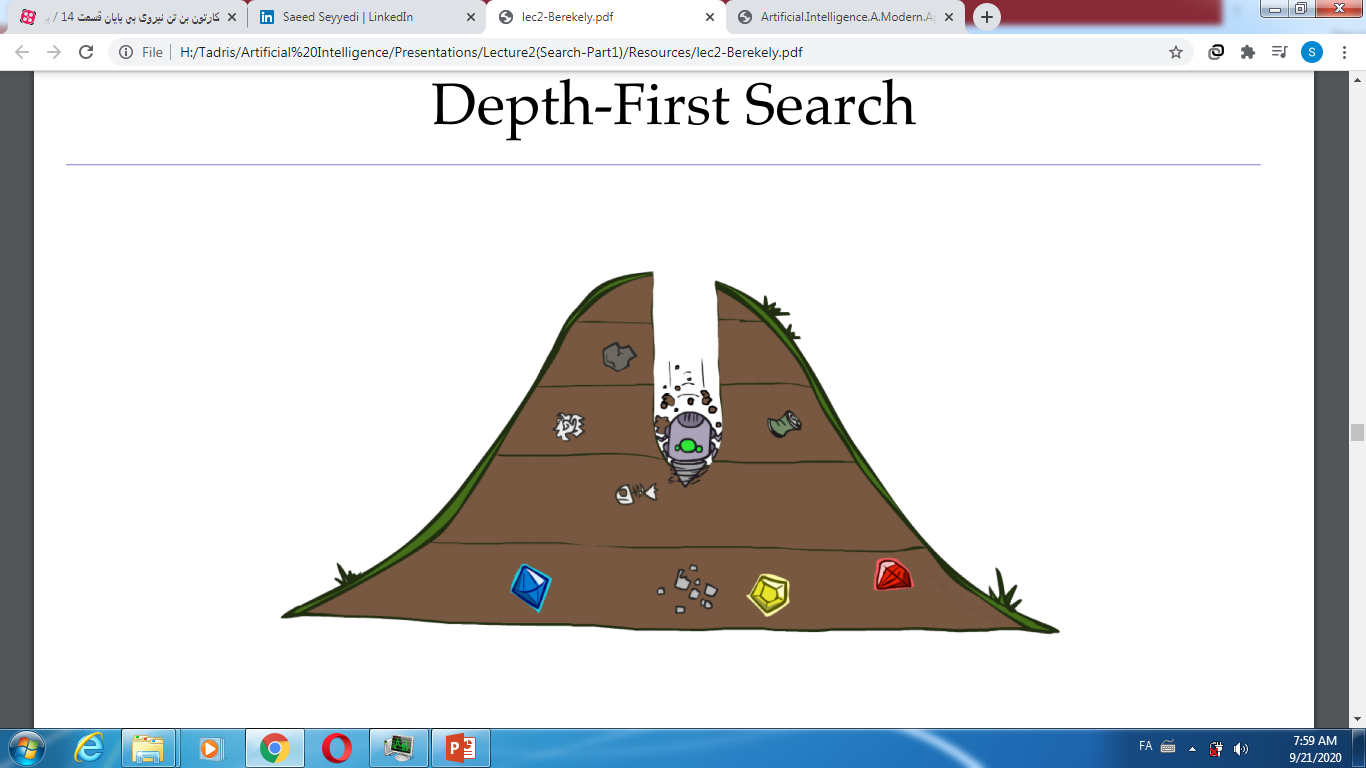 در اين استراتژي، همواره عميق ترين گره زودتر از بقيه
بسط داده مي شود.
در اين استراتژي، فرزندان توليد شده از بسط گرهها، 
به ابتداي صف اضافه مي شوند. به عبارت ديگر، صف 
همانند يك پشته عمل مي كند.
يادآوري ...
DFS چه گرههايي را بسط مي دهد؟
اين الگوريتم همواره يك پيشوند چپ از كل درخت جستجو را بسط مي دهد
در صورتي كه حداكثر عمق محدود باشد، مي تواند كل درخت جستجو را پردازش كند.
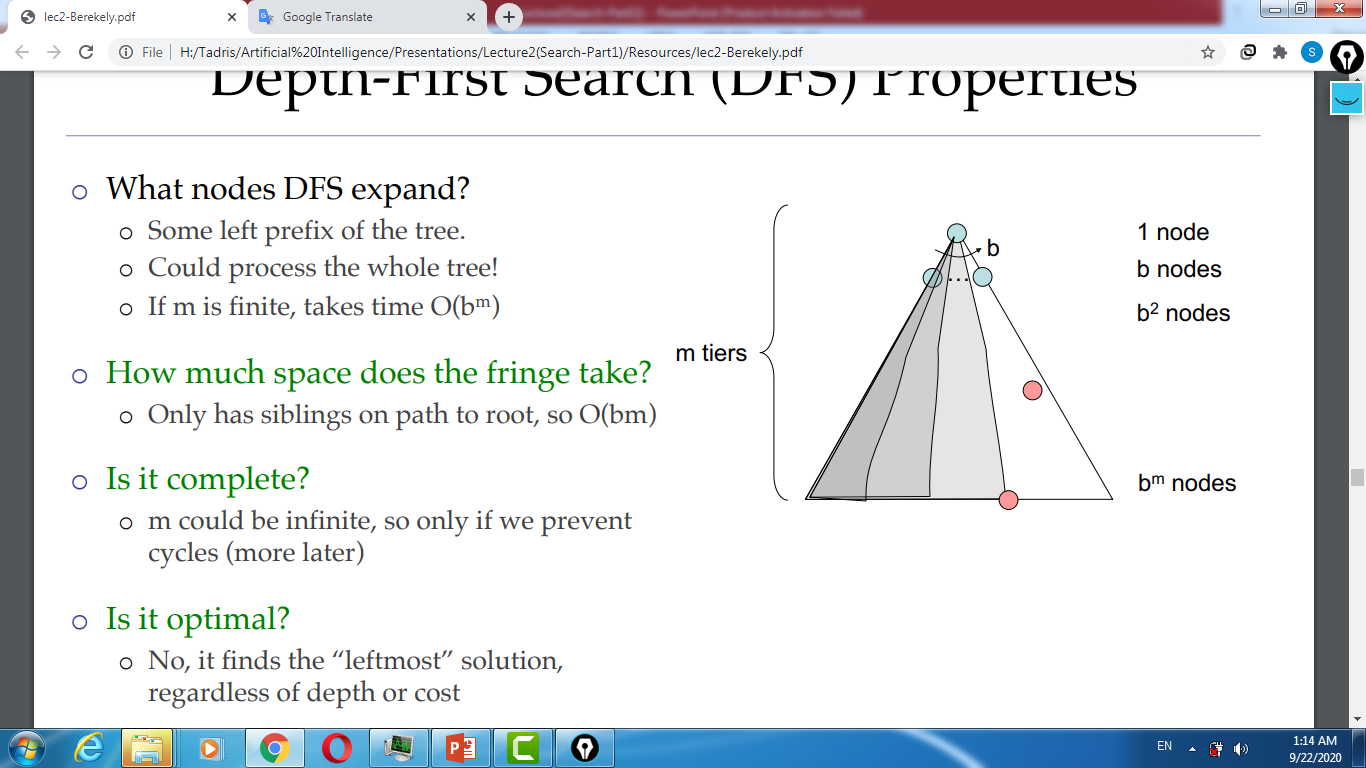 پيچيدگي زماني
پيچيدگي فضايي
آيا DFS كامل است؟
خير، m مي تواند بينهايت باشد. تنها در صورتي كه m محدود باشد يا از گرههاي تكراري جلوگيري كنيم، اين استراتژي كامل خواهد بود.
آيا DFS بهينه است؟
خير، اين الگوريتم همواره سمت چپ ترين گره را بدون در نظر گرفتن عمق يا هزينه مي يابد.
استراتژي هاي جستجو: سطح اول
در اين استراتژي، همواره سطحي ترين گره بسط داده مي شود.
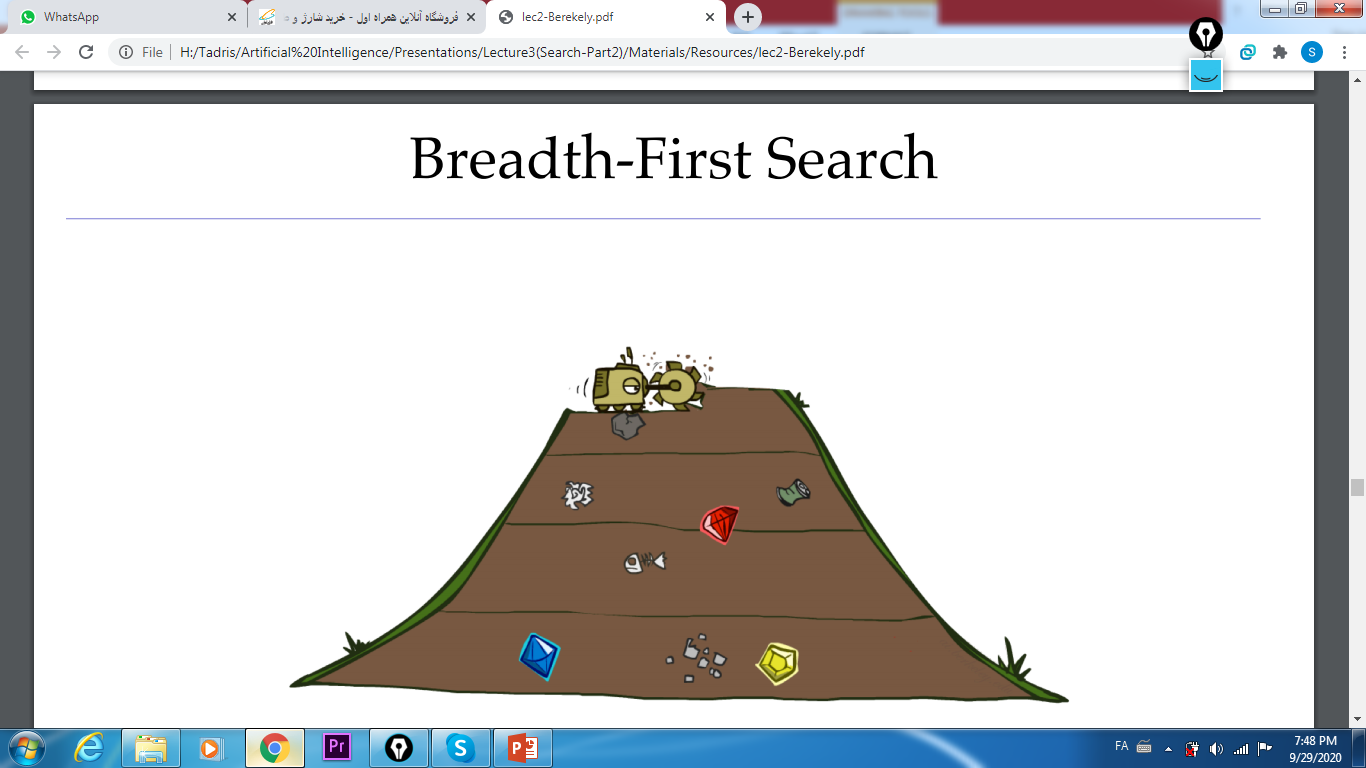 در اين استراتژي، فرزندان توليد شده از بسط گرهها، 
به انتهاي صف اضافه مي شوند.
ارزيابي استراتژي جستجوي سطح اول
BFS چه گرههايي را بسط مي دهد؟
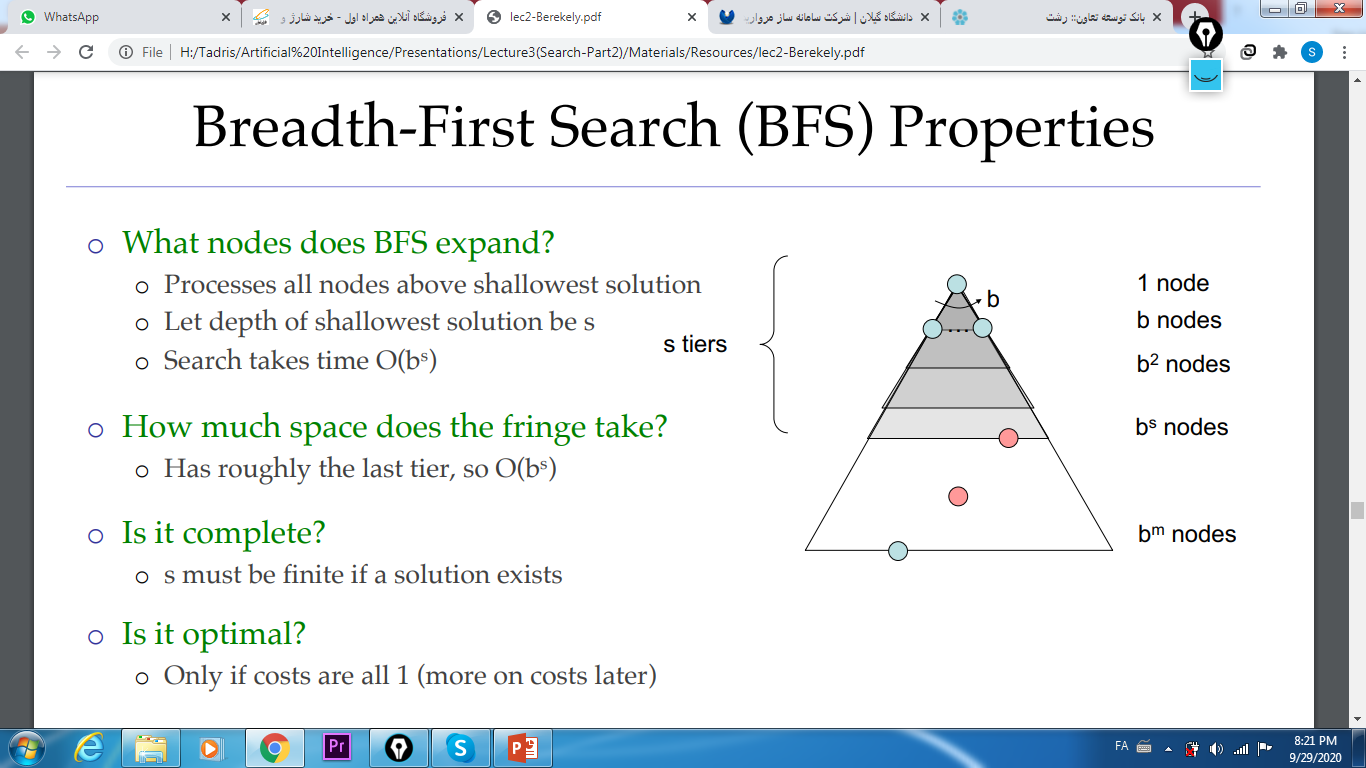 اين الگوريتم همواره تمامي گرههاي بالاتر از سطحي ترين پاسخ را پردازش مي كند.
پيچيدگي زماني
پيچيدگي فضايي
آيا BFS كامل است؟
بله
آيا BFS بهينه است؟
در صورتي كه هزينه مسير يك تابع صعودي يكنواخت از عمق باشد، اين استراتژي بهينه است و در غير اين صورت خير
استراتژي هاي جستجو: جستجو با هزينه يكنواخت
در اين استراتژي، همواره ارزان ترين گره بسط داده مي شود.
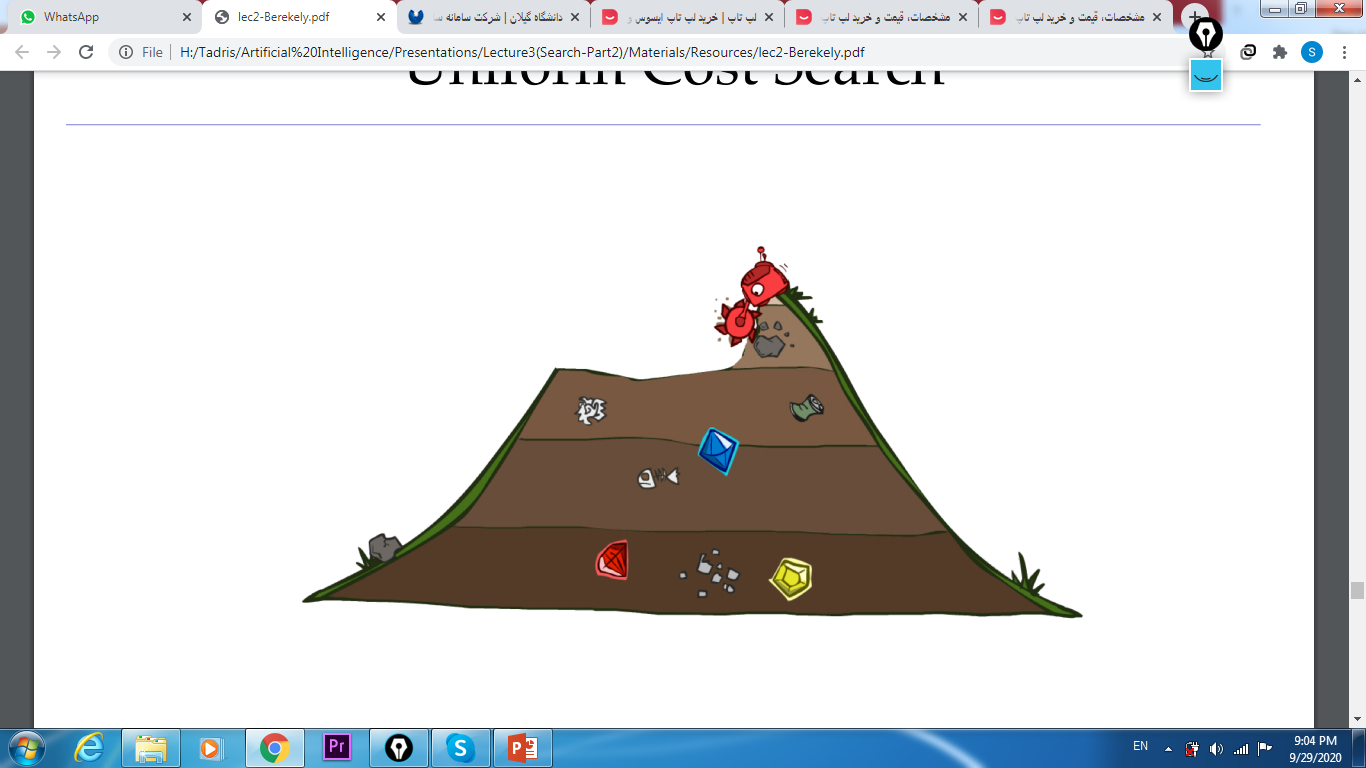 در اين استراتژي، فرزندان توليد شده از بسط گرهها، 
به گونه اي به صف اضافه مي شوند كه صف از نظر هزينه 
مسير مرتب باشد.
استراتژي هاي جستجو: جستجو با هزينه يكنواخت
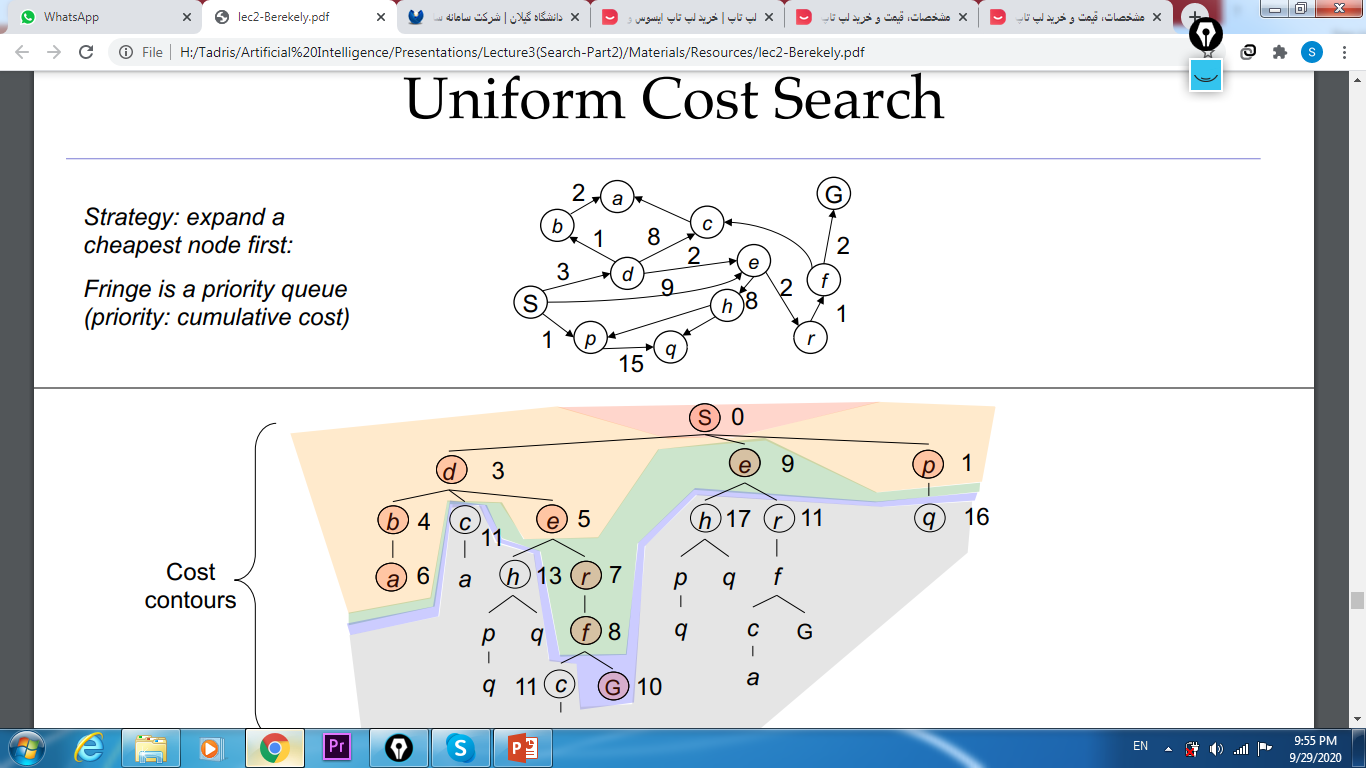 S
مثال
0
استراتژي هاي جستجو: جستجو با هزينه يكنواخت
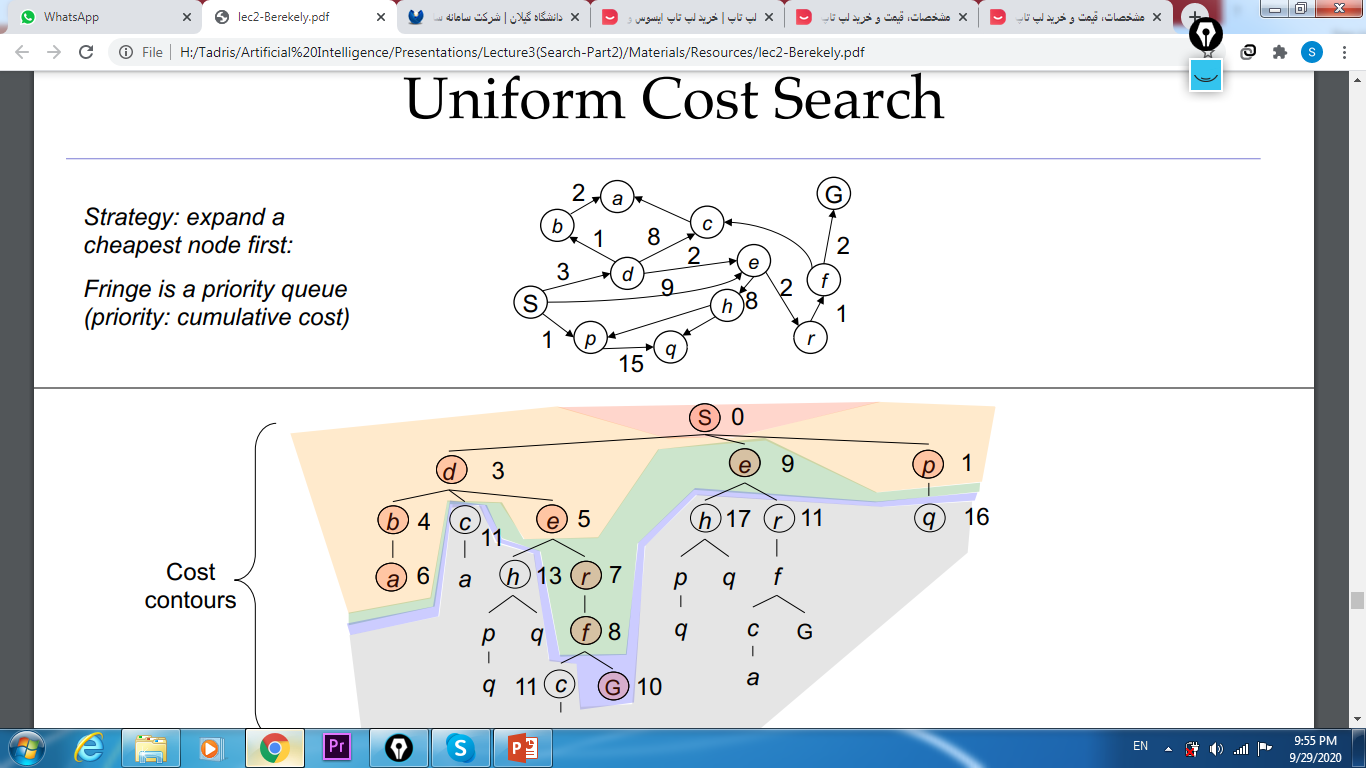 S
مثال
0
e
p
9
1
d
3
استراتژي هاي جستجو: جستجو با هزينه يكنواخت
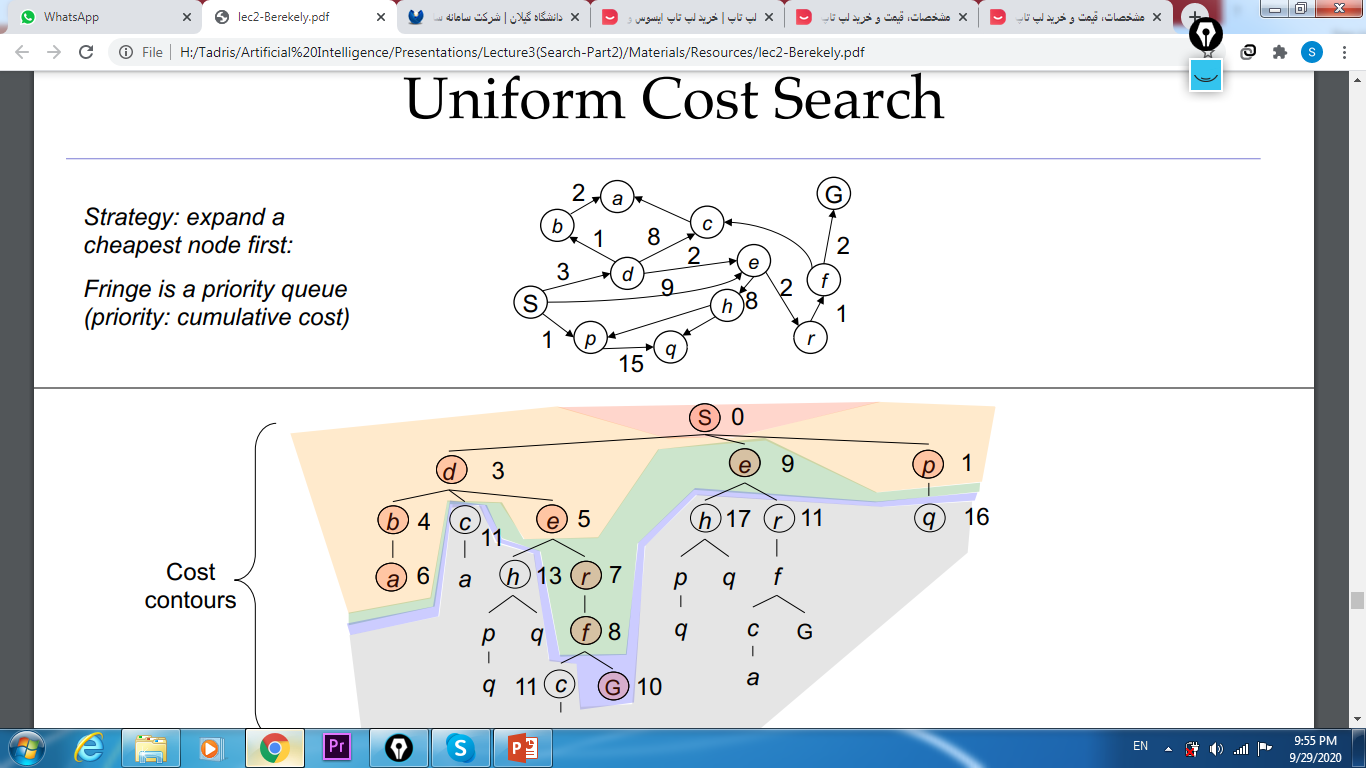 S
مثال
0
e
p
9
1
d
3
q
16
استراتژي هاي جستجو: جستجو با هزينه يكنواخت
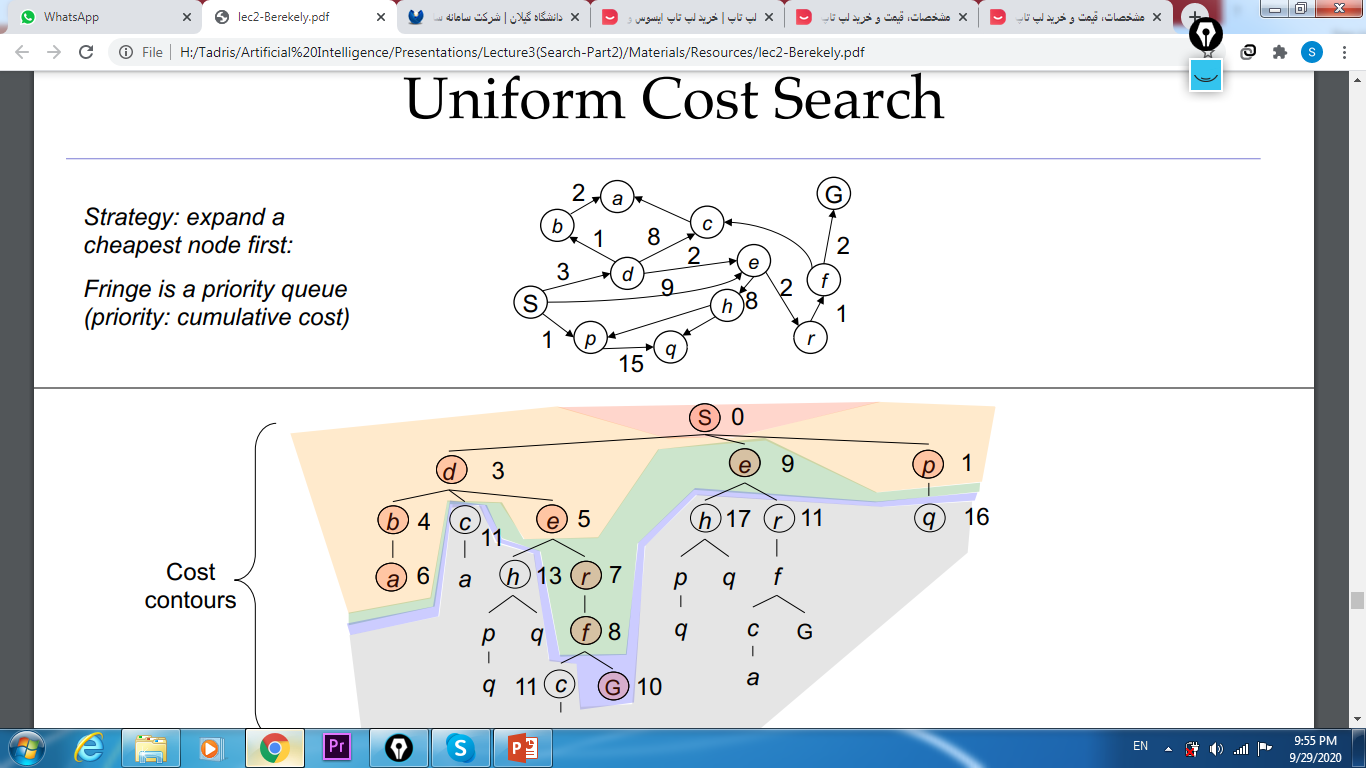 S
مثال
0
e
p
9
1
d
3
c
e
q
b
11
5
16
4
استراتژي هاي جستجو: جستجو با هزينه يكنواخت
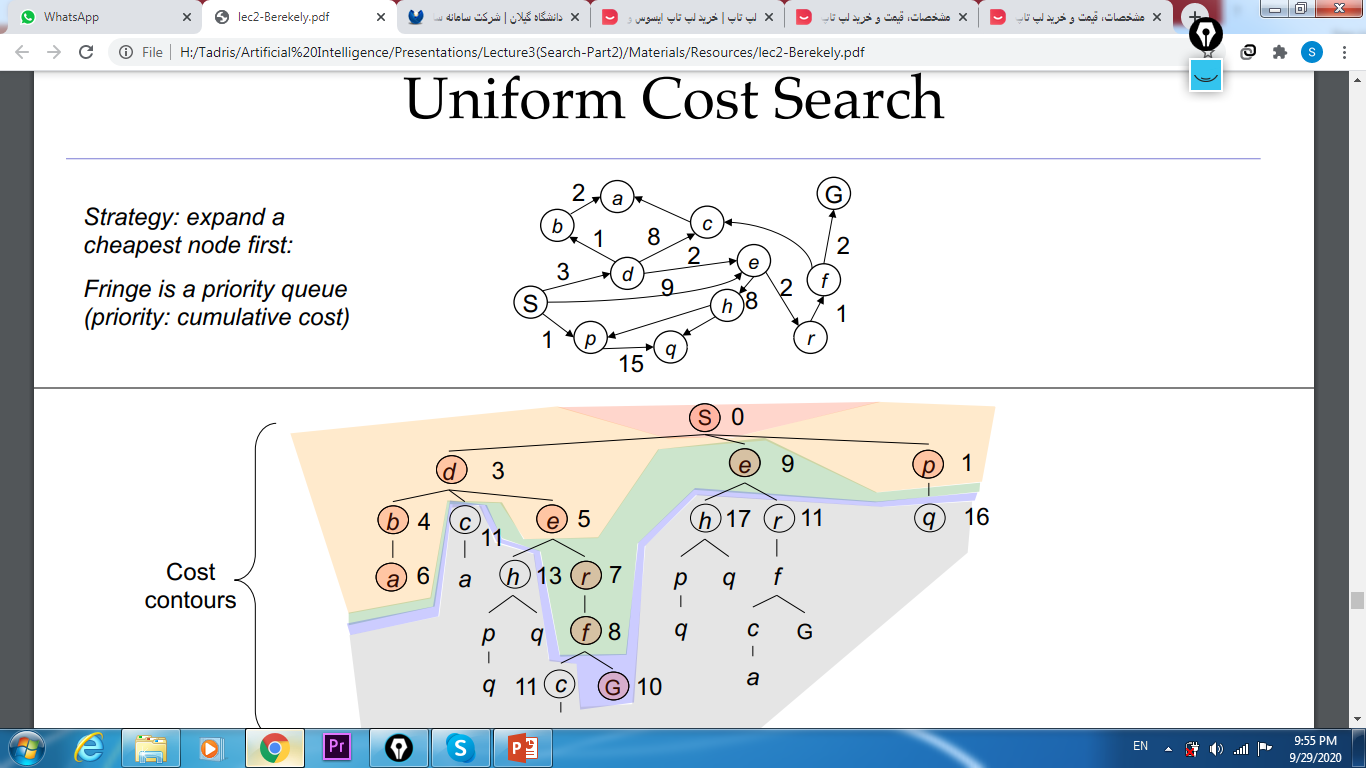 S
مثال
0
e
p
9
1
d
3
c
e
q
b
11
5
16
4
a
6
استراتژي هاي جستجو: جستجو با هزينه يكنواخت
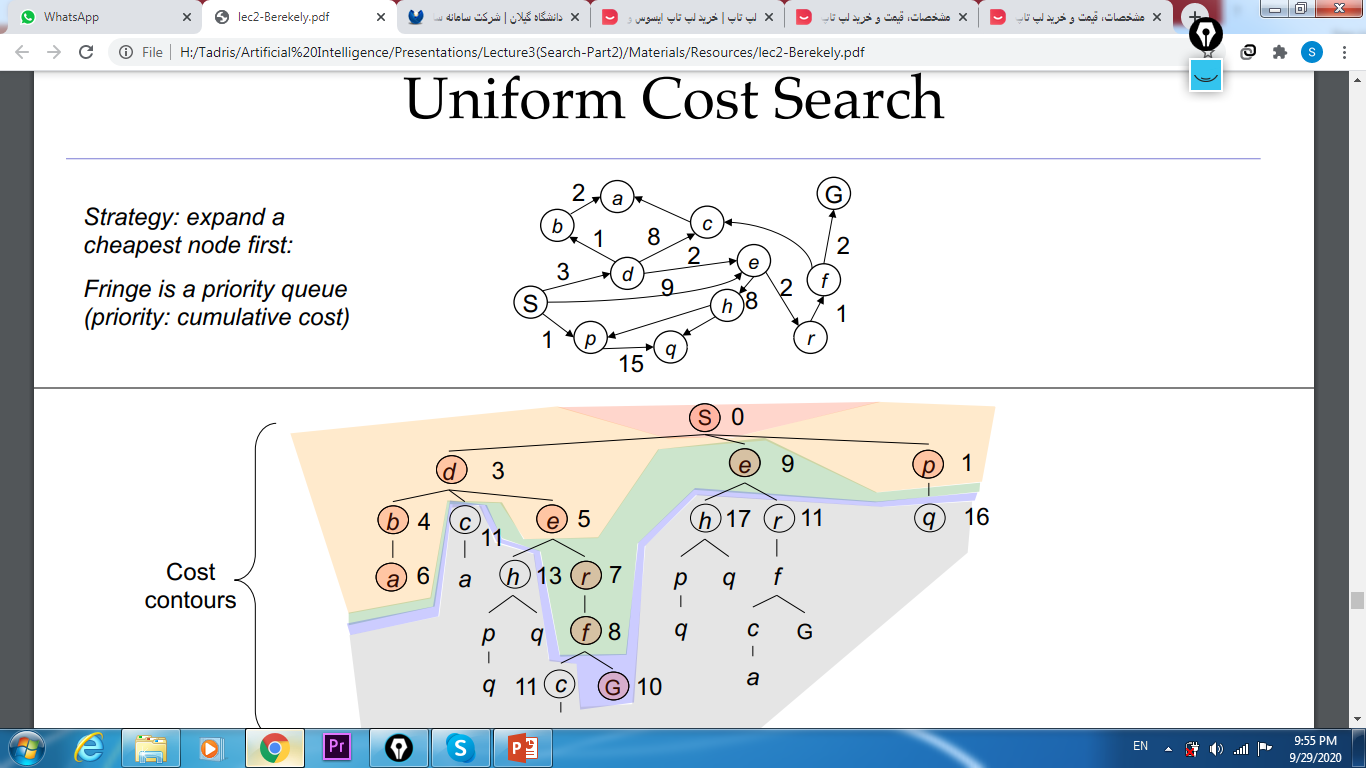 S
مثال
0
e
p
9
1
d
3
c
e
q
b
11
5
16
4
a
13
7
6
h
r
استراتژي هاي جستجو: جستجو با هزينه يكنواخت
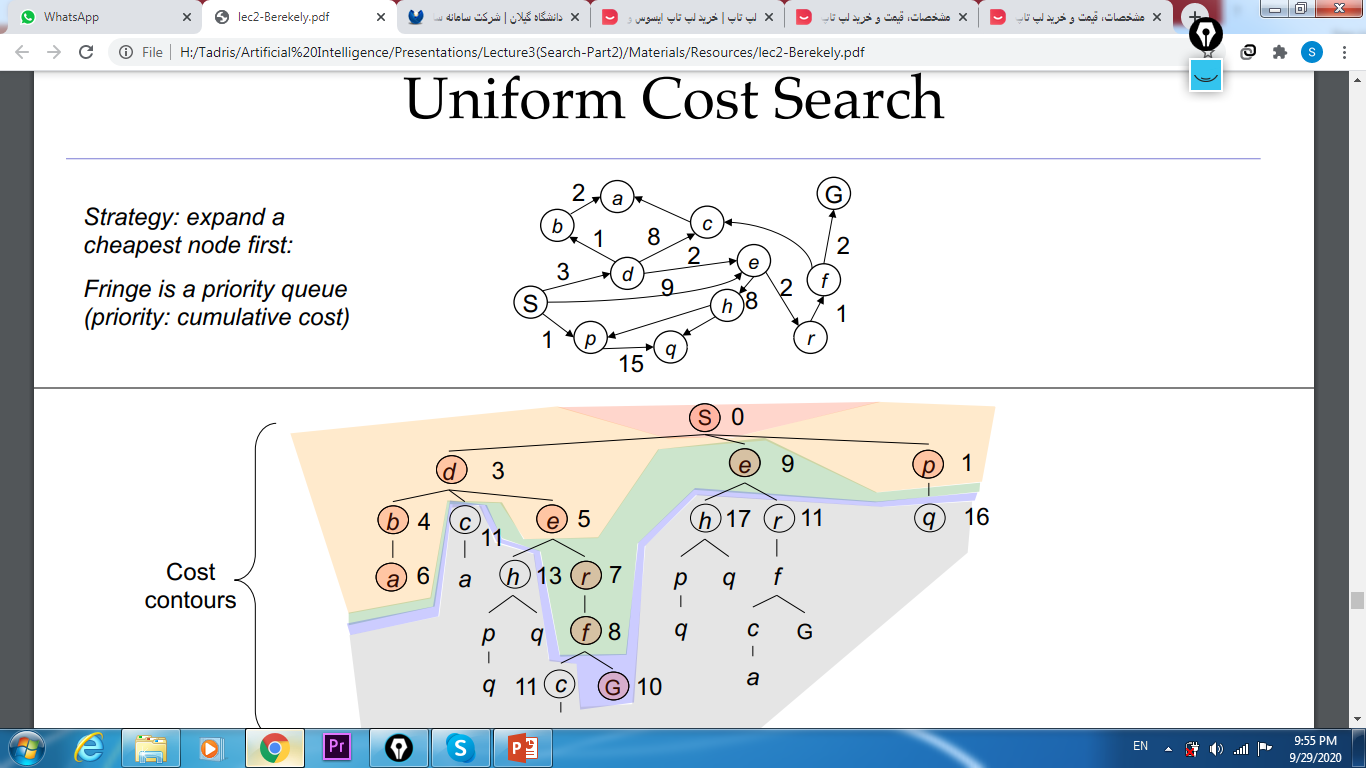 S
مثال
0
e
p
9
1
d
3
c
e
q
b
11
5
16
4
a
13
7
6
h
r
8
f
ادامه به عنوان تمرين
ارزيابي استراتژي جستجوي هزينه يكنواخت
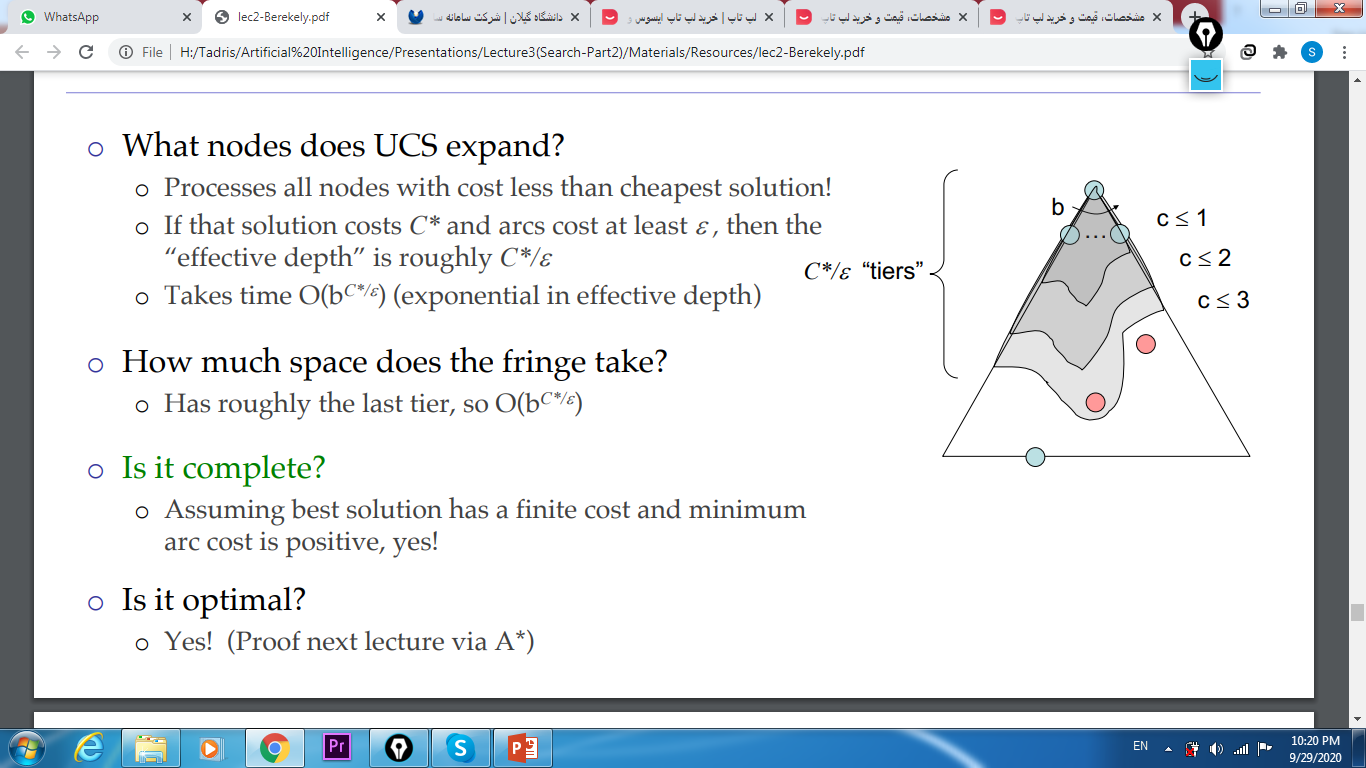 UCS چه گرههايي را بسط مي دهد؟
اين الگوريتم همواره تمامي گرهها با هزينه كمتر از ارزان ترين جواب را پردازش مي كند.
پيچيدگي زماني
پيچيدگي فضايي
آيا UCS كامل است؟
بله
آيا UCS بهينه است؟
بله
استراتژي هاي جستجو: عميق سازي تكراري
اين استراتژي سعي در تركيب ويژگي هاي خوب استراتژي هاي BFS و DFS دارد.
از استراتژي DFS پيچيدگي فضايي
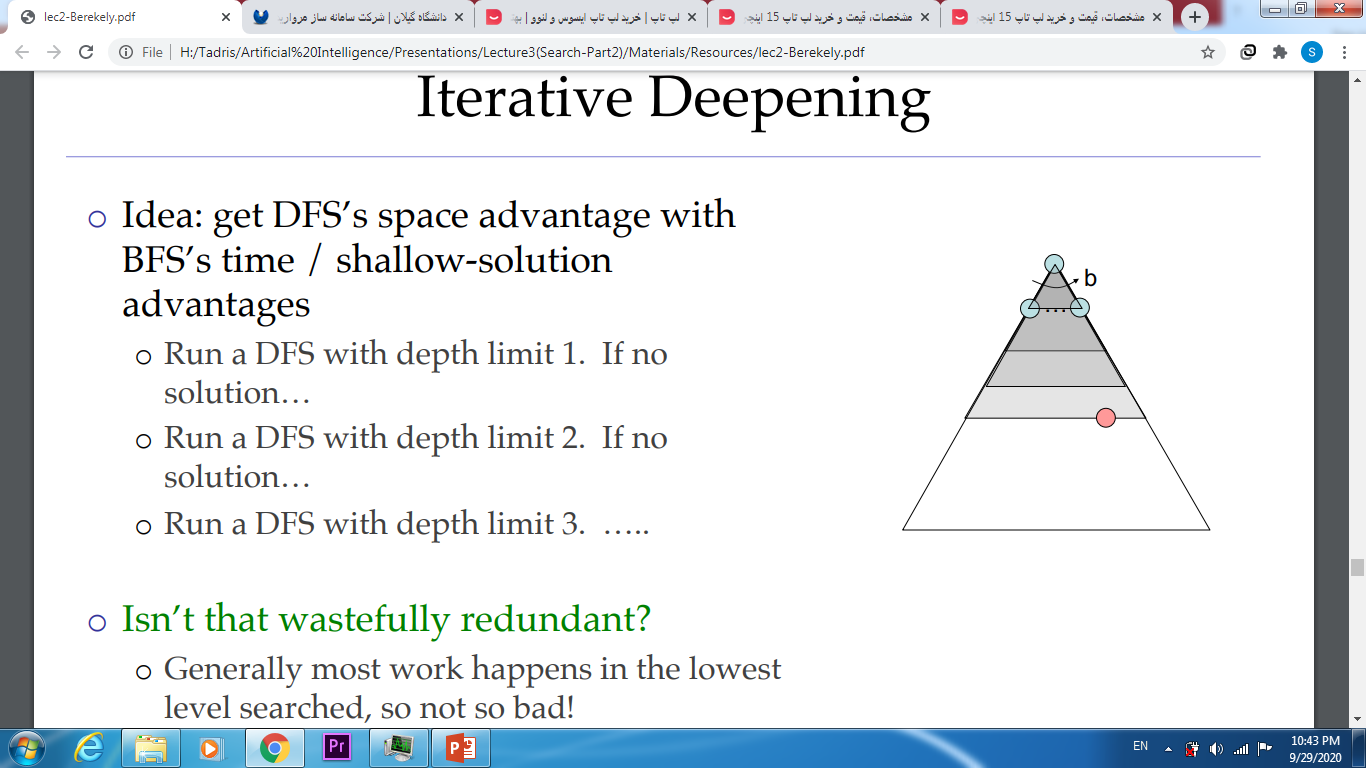 از استراتژي BFS كامل بودن و سطحي ترين پاسخ
الگوريتم كلي:
حداكثر عمق را صفر در نظر گرفته و جستجوي DFS را اجرا كن
در صورتي كه پاسخ پيدا نشد، حداكثر عمق را يك در نظر گرفته و جستجوي DFS را اجرا كن
در صورتي كه پاسخ پيدا نشد، حداكثر عمق را دو در نظر گرفته و جستجوي DFS را اجرا كن
...
استراتژي هاي جستجو: عميق سازي تكراري
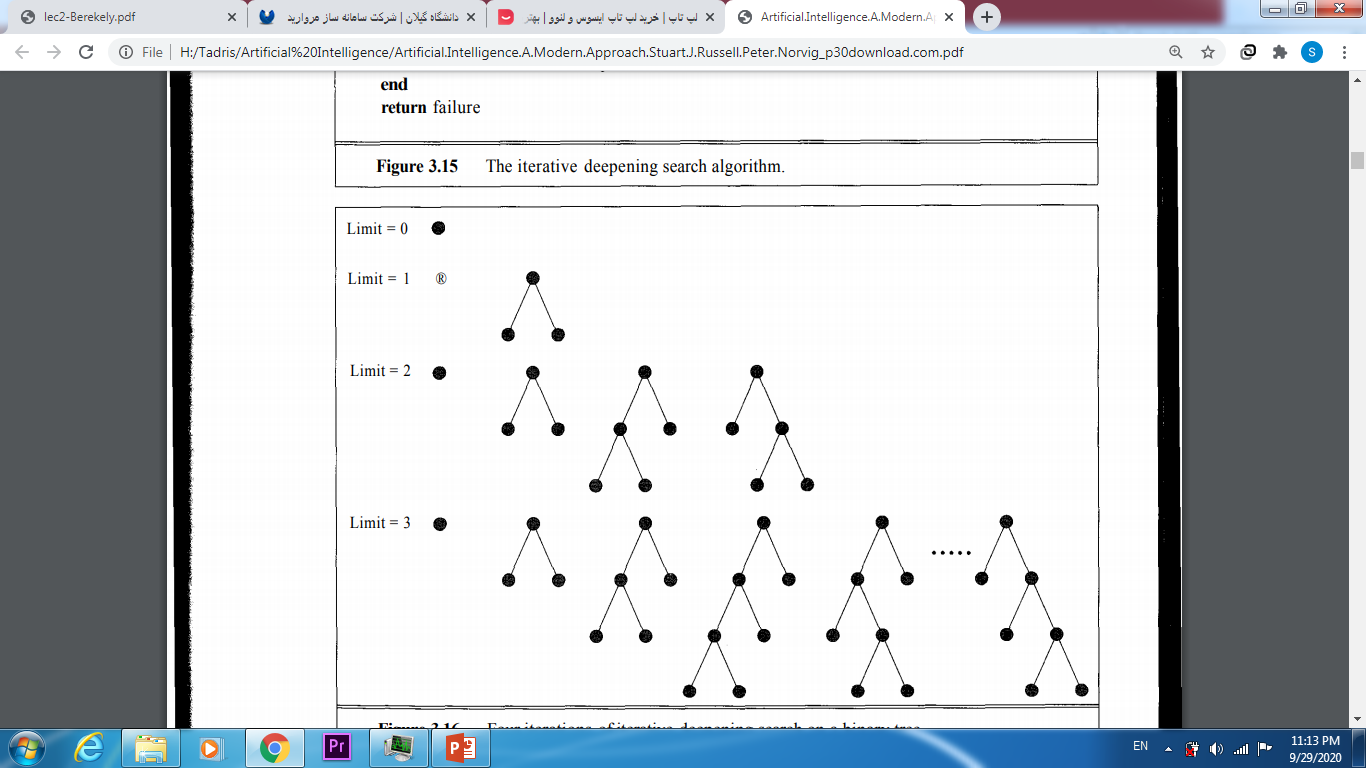 استراتژي هاي جستجو: عميق سازي تكراري
سوال: با توجه به اينكه در استراتژي عميق سازي تكراري يك گره ممكن است چندين بار بررسي و بسط داده شود، آيا افزايش پيچيدگي زماني آن قابل تحمل است؟
با استفاده از روش IDS، تعداد گرههاي پردازش شده فقط يازده درصد افزايش يافت!
دليل اين رخداد اين است كه بيشتر گرههاي درخت جستجو در آخرين سطح قرار دارند و اين گرهها فقط يكبار بسط داده مي شوند.
ارزيابي استراتژي جستجوي عميق سازي تكراري
IDS چه گرههايي را بسط مي دهد؟
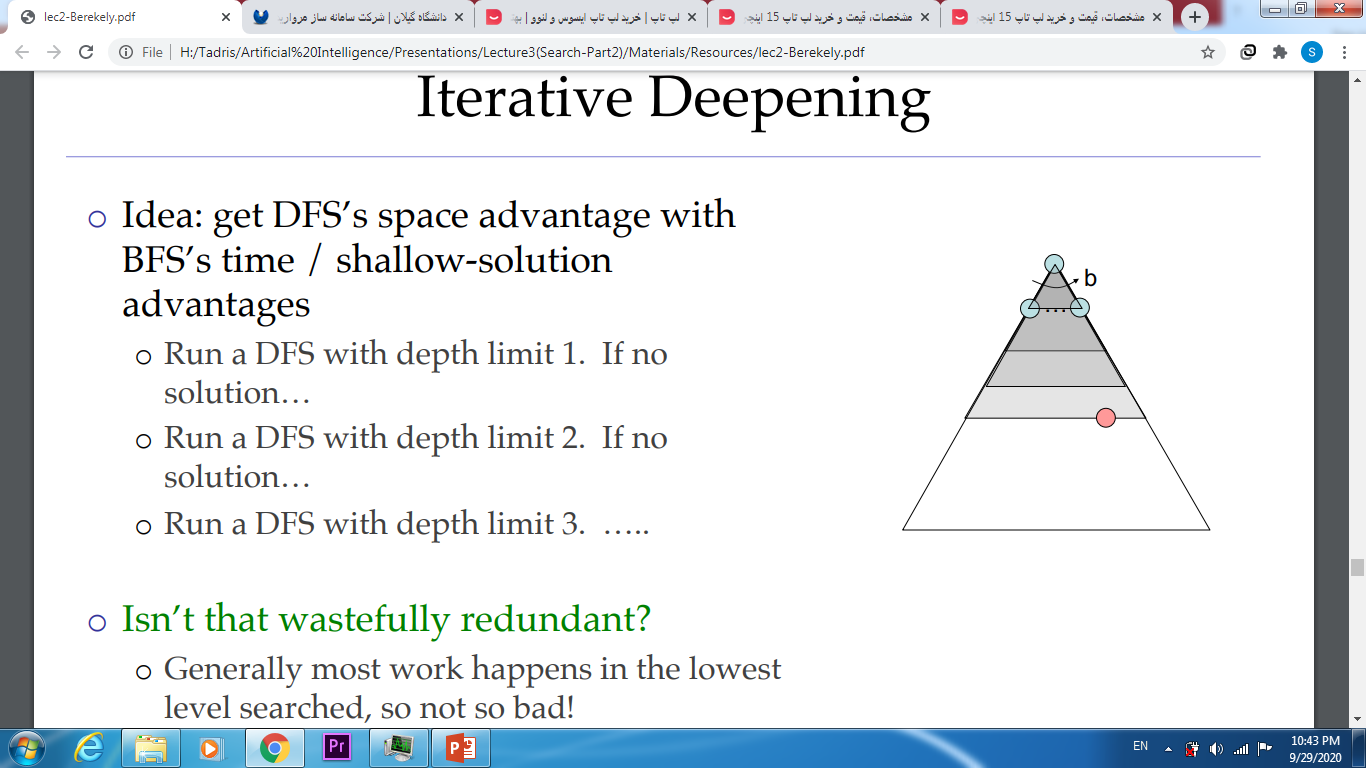 مشابه الگوريتم BFS
پيچيدگي زماني
پيچيدگي فضايي
آيا IDS كامل است؟
بله
آيا IDS بهينه است؟
در صورتي كه هزينه مسير يك تابع صعودي يكنواخت از عمق باشد، اين استراتژي بهينه است و در غير اين صورت خير  (مشابه BFS)
استراتژي هاي جستجو
استراتژي هاي جستجوي كوركورانه يا ناآگاهانه (Uninformed)
استراتژي هاي جستجوي غير كوركورانه يا آگاهانه (Informed)
Greedy Search
DFS
A* Search
BFS
Graph Search
UCS
IDS
از اطلاعات اضافي در جستجوي خود استفاده مي كنند. 
اين اطلاعات در قالب يك تابع ابتكاري نشان داده مي شود.
از هيچ اطلاعات اضافي در جستجوي خود استفاده نمي كنند
استراتژي هاي جستجوي آگاهانه: تابع ابتكاري
يك تابع ابتكاري (Heuristic Function) ميزان نزديكي يك حالت به حالت هدف را تخمين مي زند.
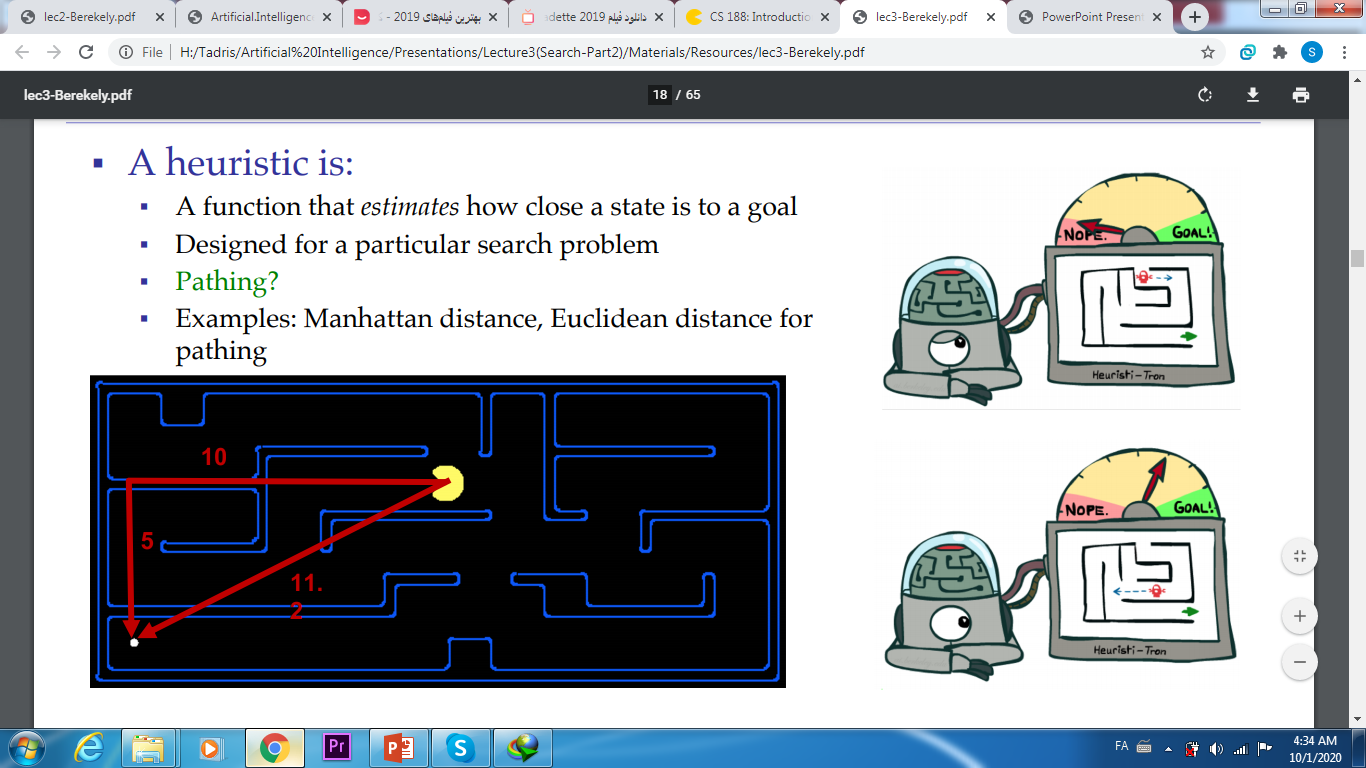 يك تابع ابتكاري كلي وجود ندارد و براي هر مسئله بايد به شكل جدا طراحي شود.
استراتژي هاي جستجوي آگاهانه: تابع ابتكاري
مثال: تابع ابتكاري براي مسئله مسافرت در روماني
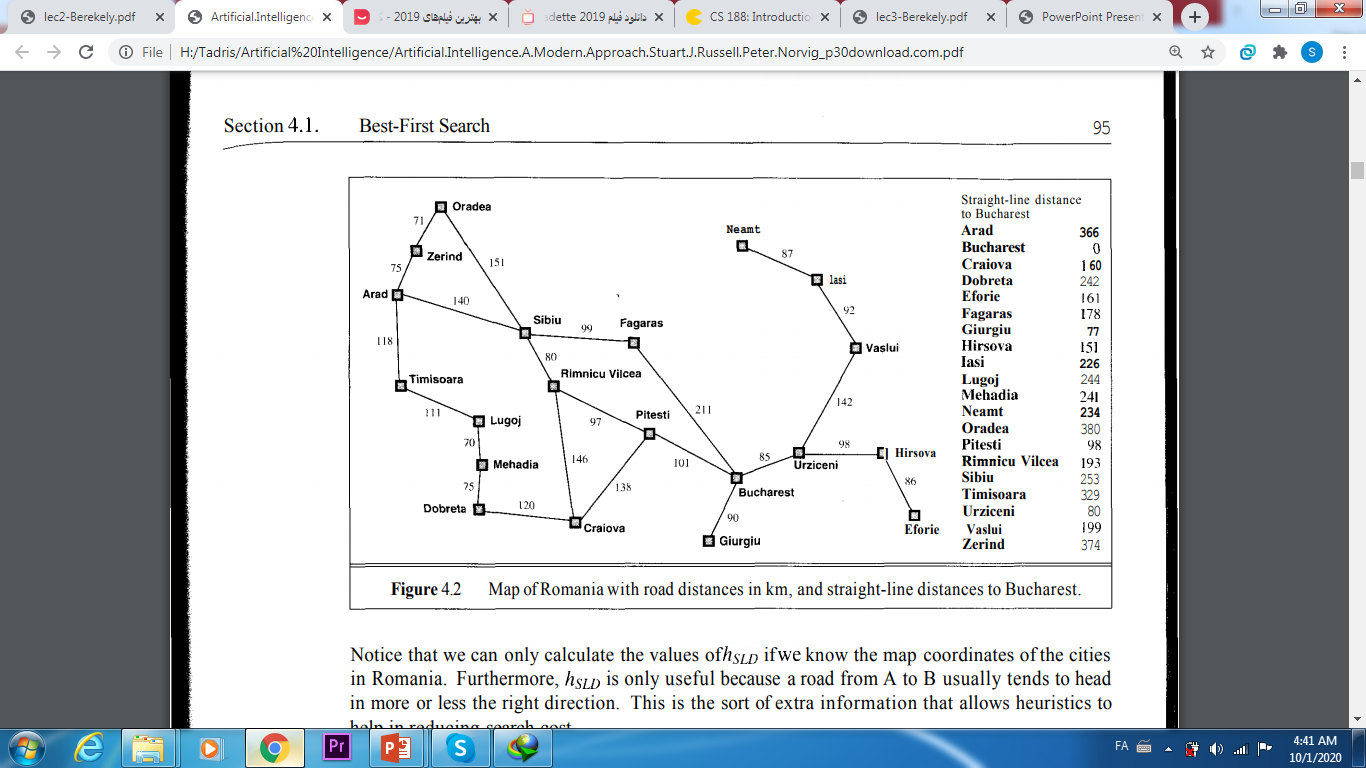 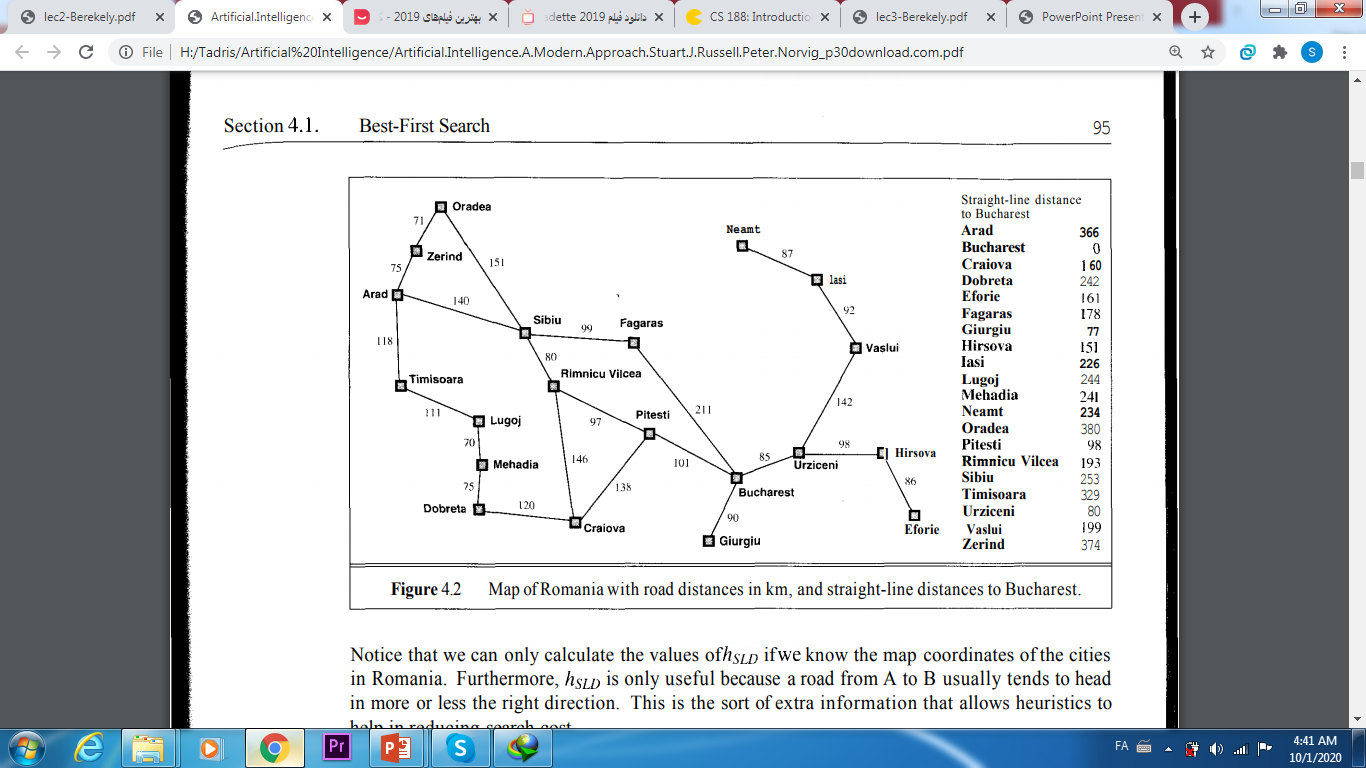 h(x)
استراتژي هاي جستجوي آگاهانه: جستجوي حريصانه
در اين استراتژي، همواره گرهي بسط داده مي شود  كه كمترين فاصله تخميني را با هدف داشته باشد.
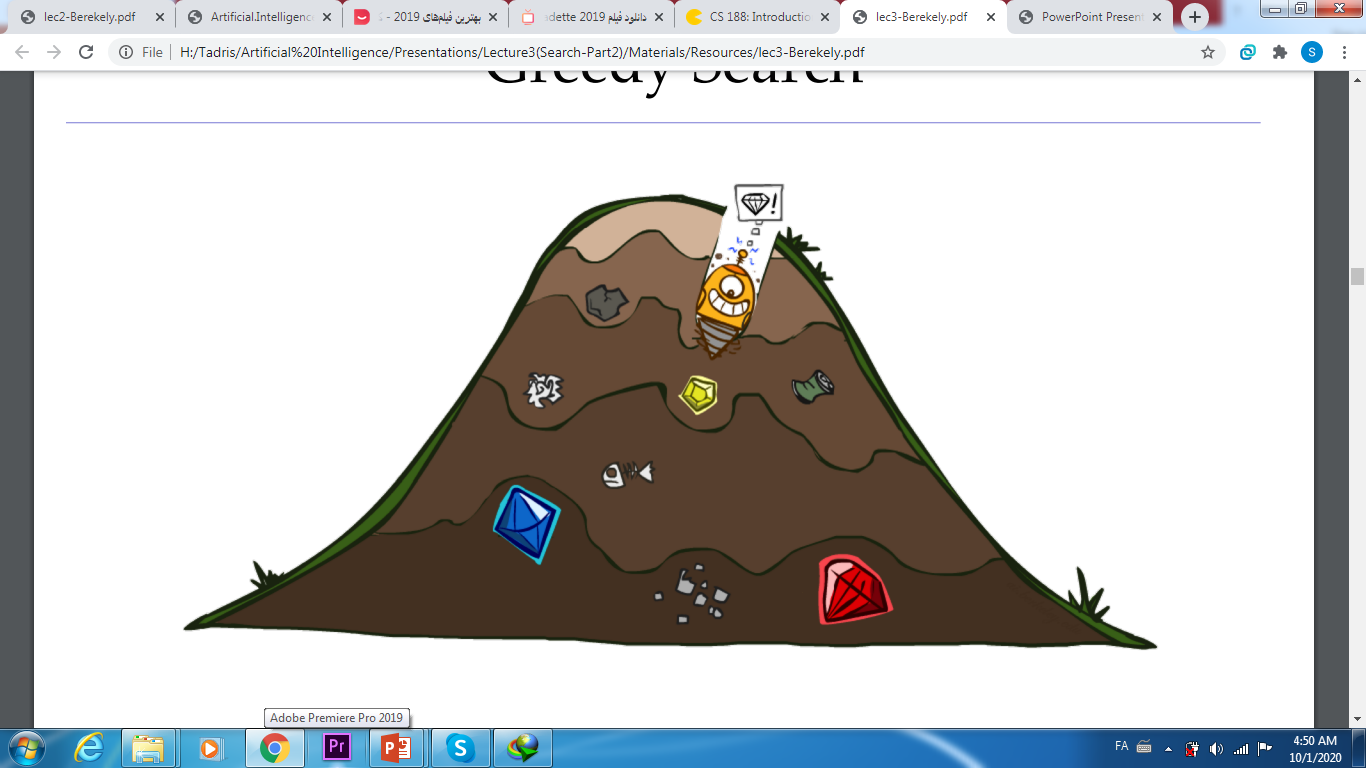 در اين استراتژي، فرزندان توليد شده از بسط گرهها، 
به گونه اي به صف اضافه مي شوند كه صف از نظر تابع 
ارزياب زير مرتب باشد:
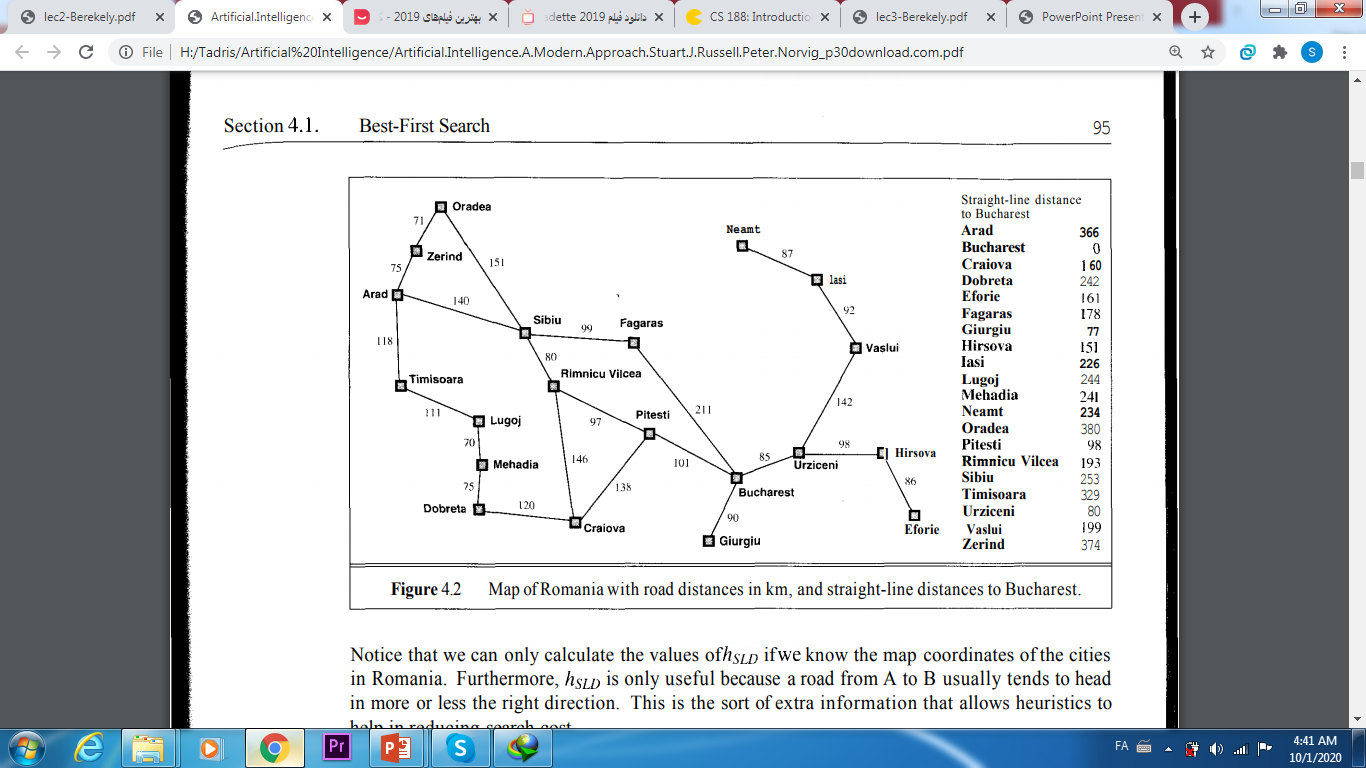 استراتژي هاي جستجوي آگاهانه: جستجوي حريصانه
مثال: تابع ابتكاري براي مسئله مسافرت در روماني
Arad
366
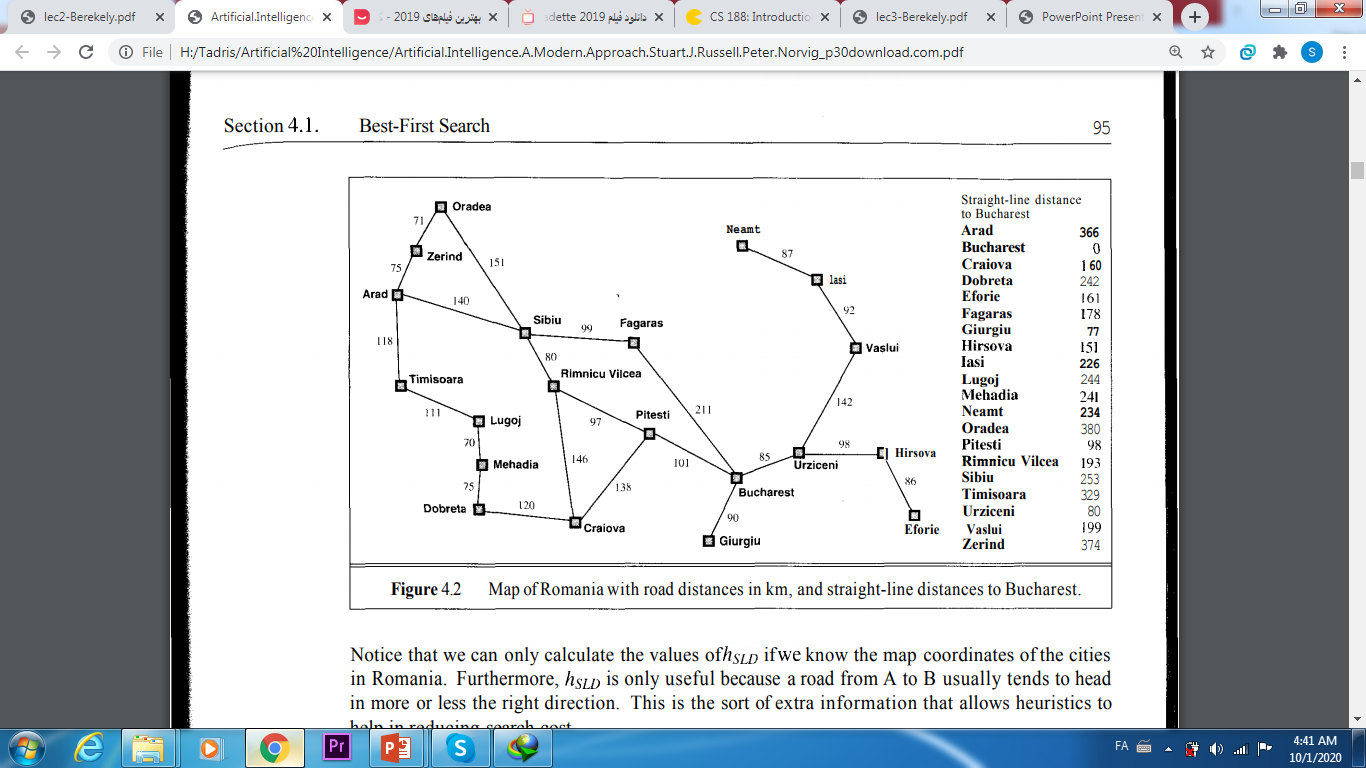 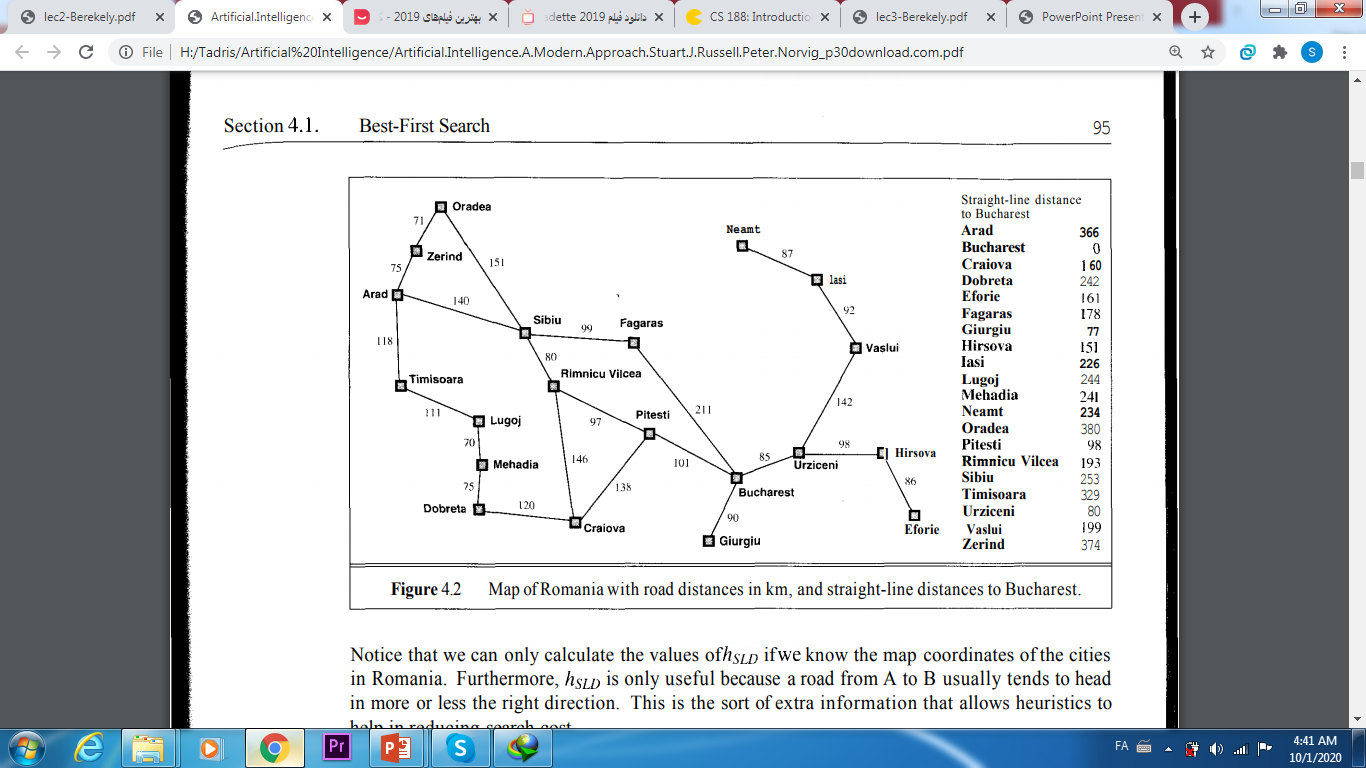 استراتژي هاي جستجوي آگاهانه: جستجوي حريصانه
مثال: تابع ابتكاري براي مسئله مسافرت در روماني
Arad
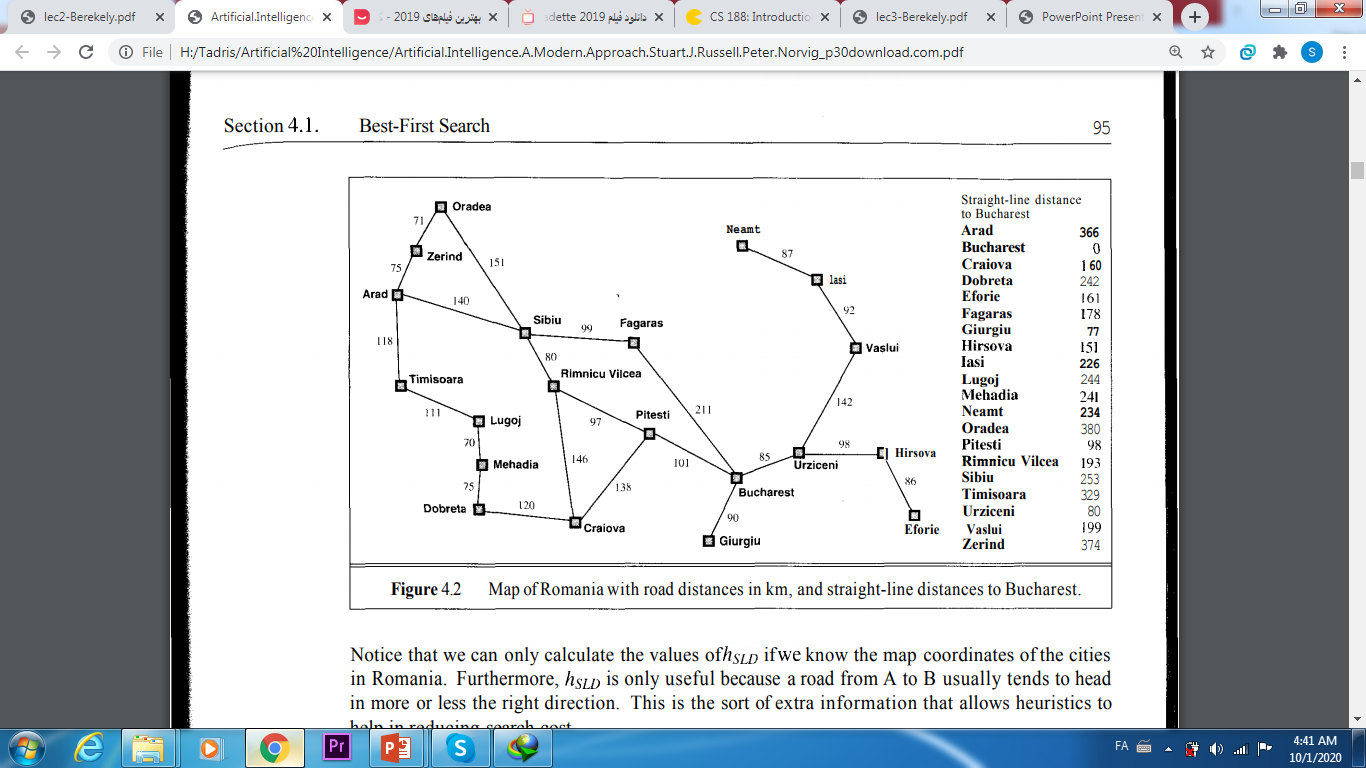 Sibiu
Timisoara
Zerind
253
329
374
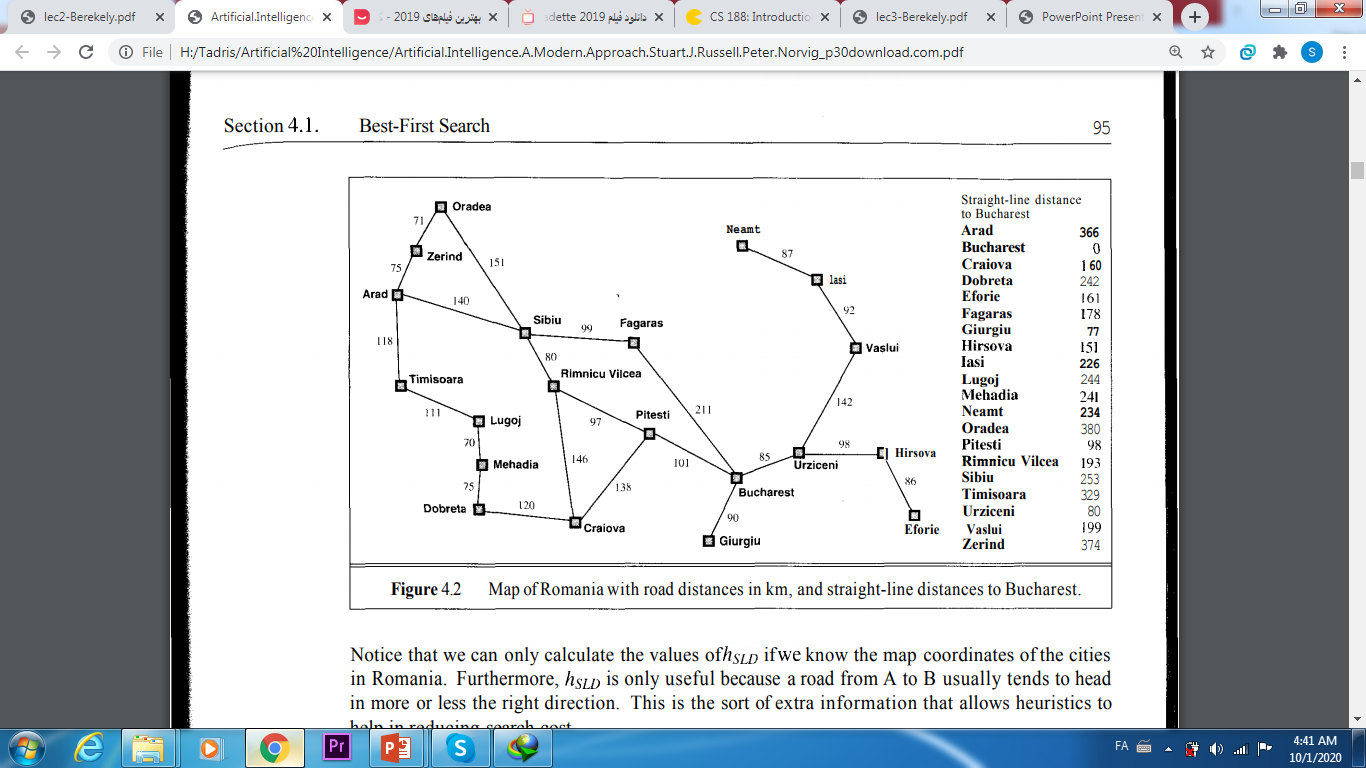 استراتژي هاي جستجوي آگاهانه: جستجوي حريصانه
مثال: تابع ابتكاري براي مسئله مسافرت در روماني
Arad
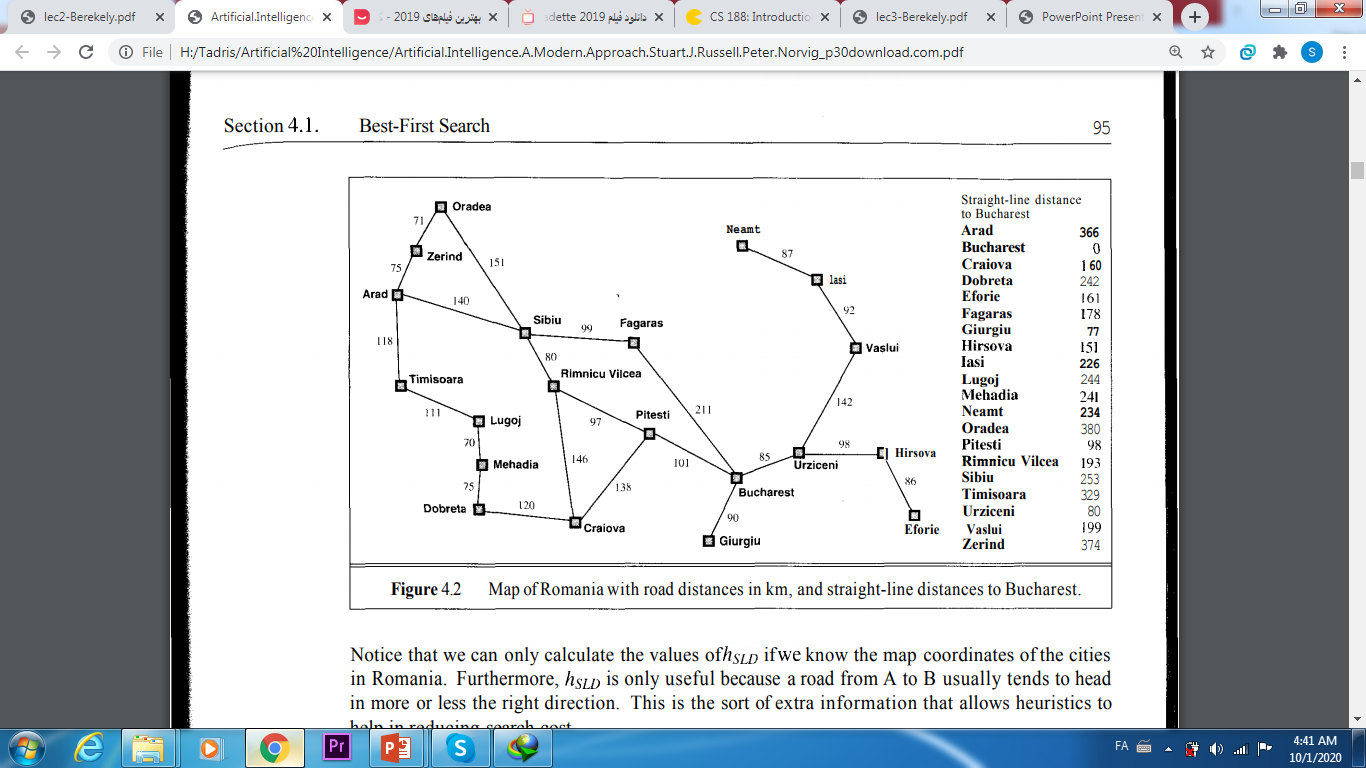 Sibiu
Timisoara
Zerind
329
374
Fagaras
Oradea
Rimnicu Vilcea
Arad
178
380
193
366
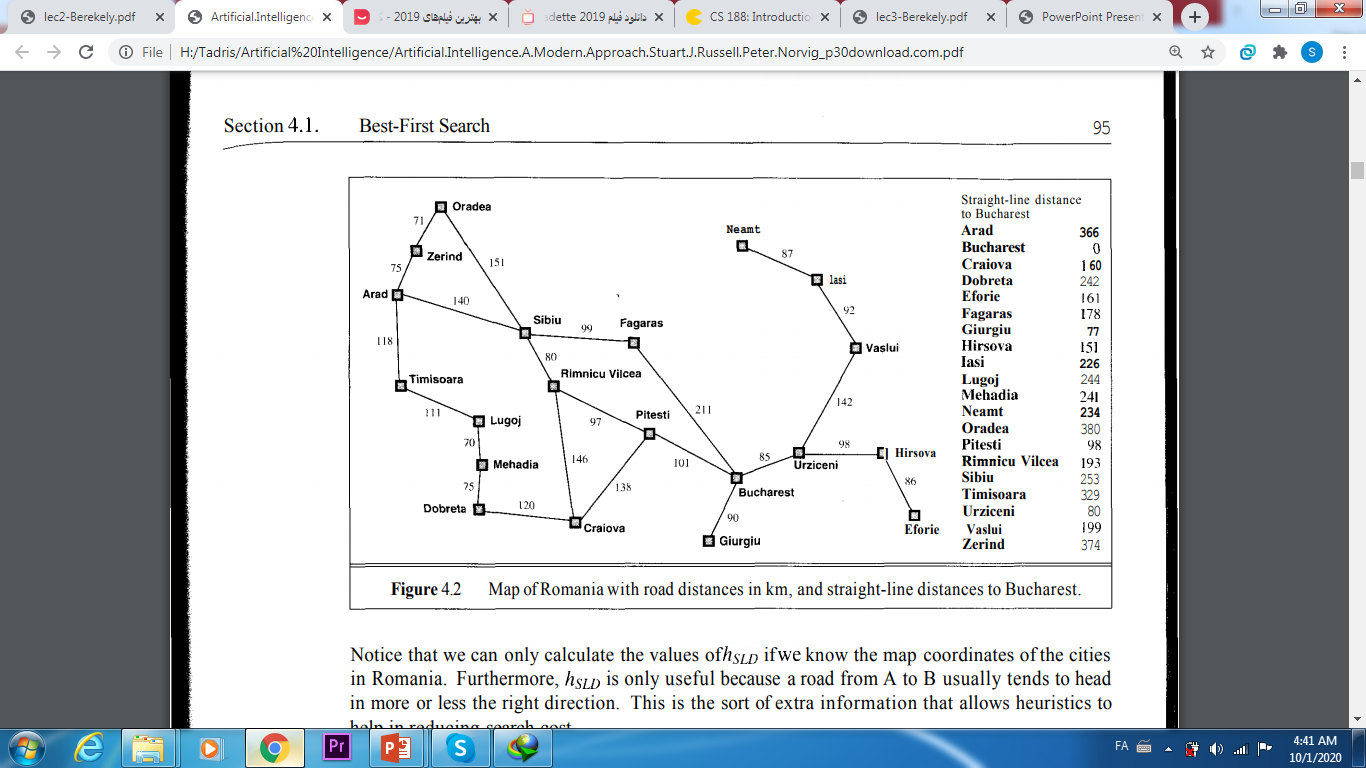 استراتژي هاي جستجوي آگاهانه: جستجوي حريصانه
مثال: تابع ابتكاري براي مسئله مسافرت در روماني
Arad
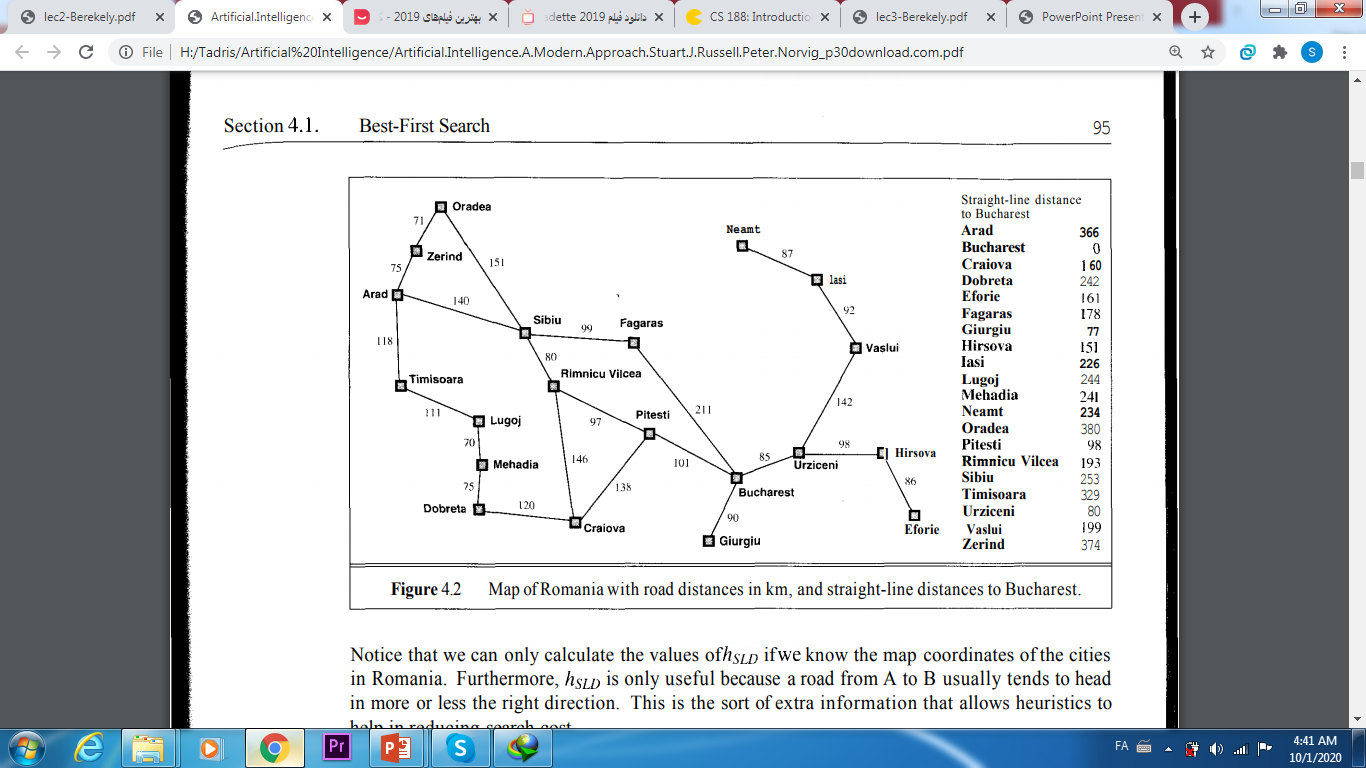 Sibiu
Timisoara
Zerind
329
374
Fagaras
Oradea
Rimnicu Vilcea
Arad
380
193
366
آيا اين الگوريتم بهينه است؟
Sibiu
Bucharest
خير، مسير پيدا شده كوتاهترين مسير نيست
0
253
استراتژي هاي جستجوي آگاهانه: جستجوي حريصانه
جسله آینده: جستجوی A*